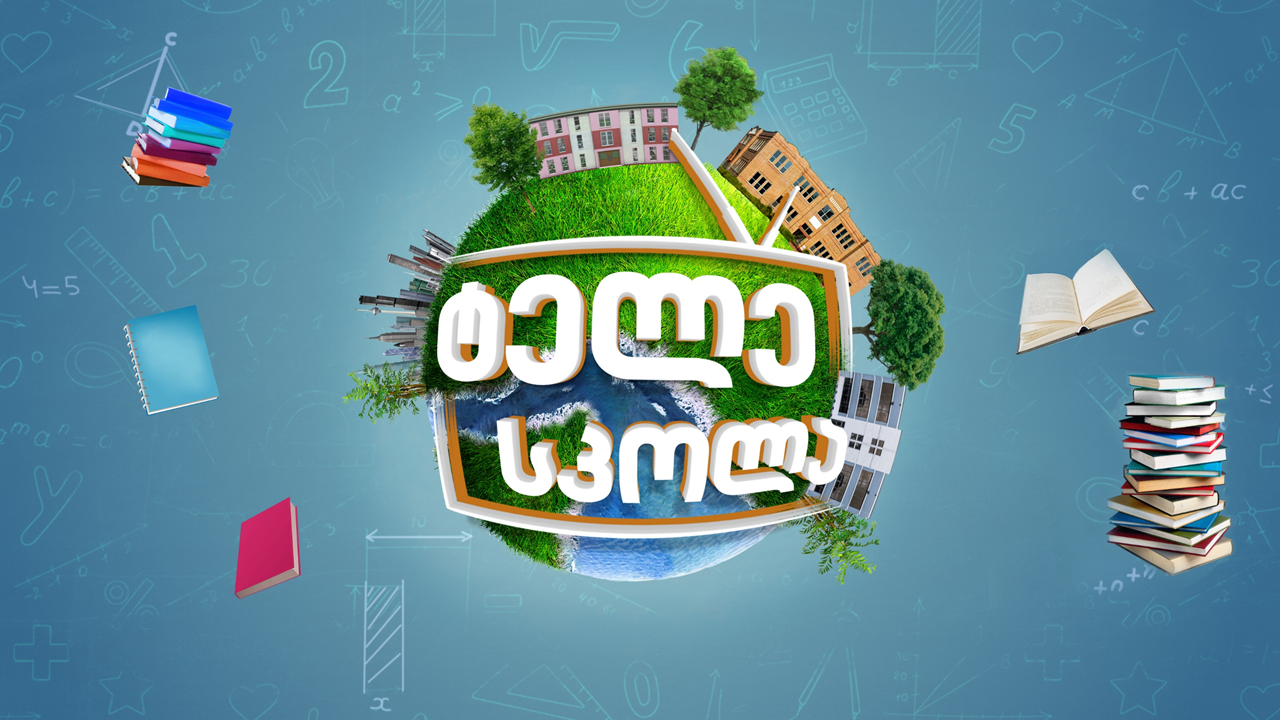 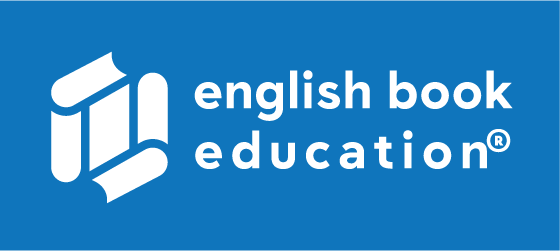 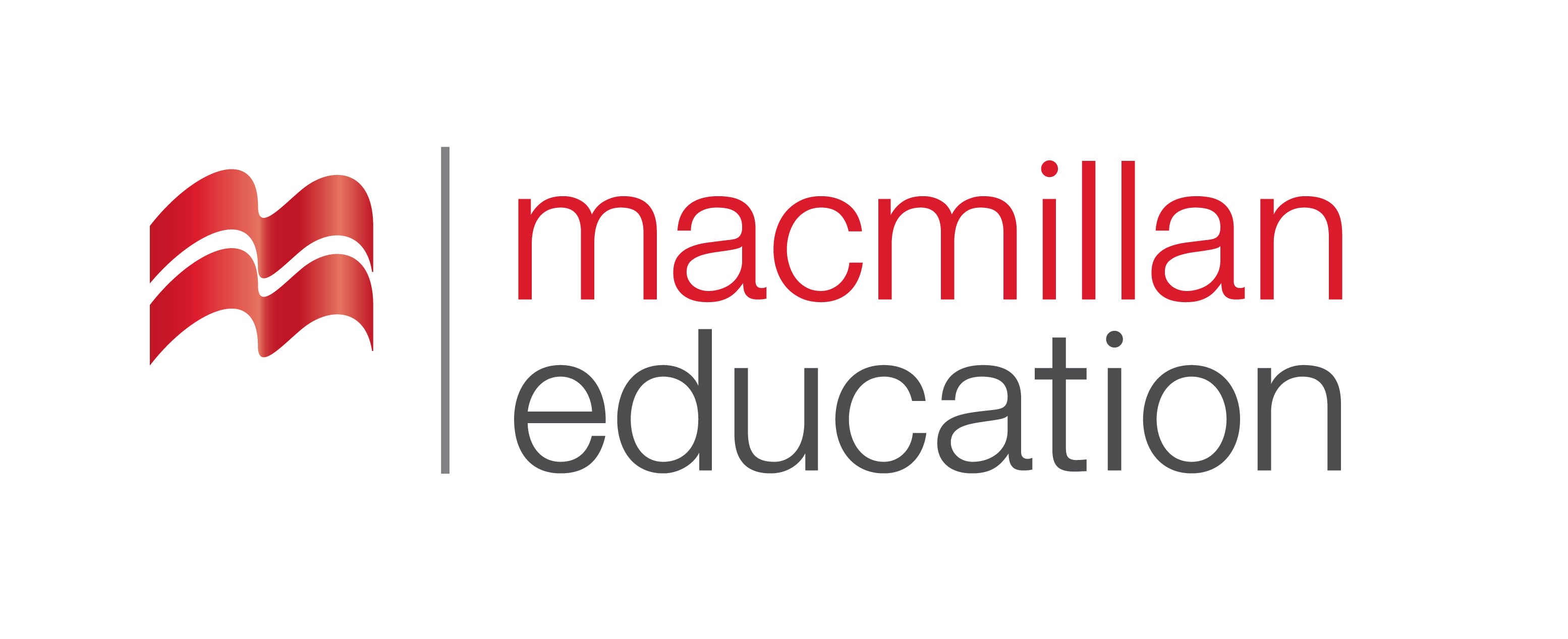 Biology | ბიოლოგია
English for Specific Purposes | Level B2
Introduction - შესავალი
Agenda                        
გაკვეთილის გეგმა
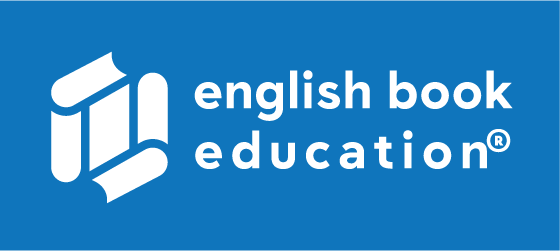 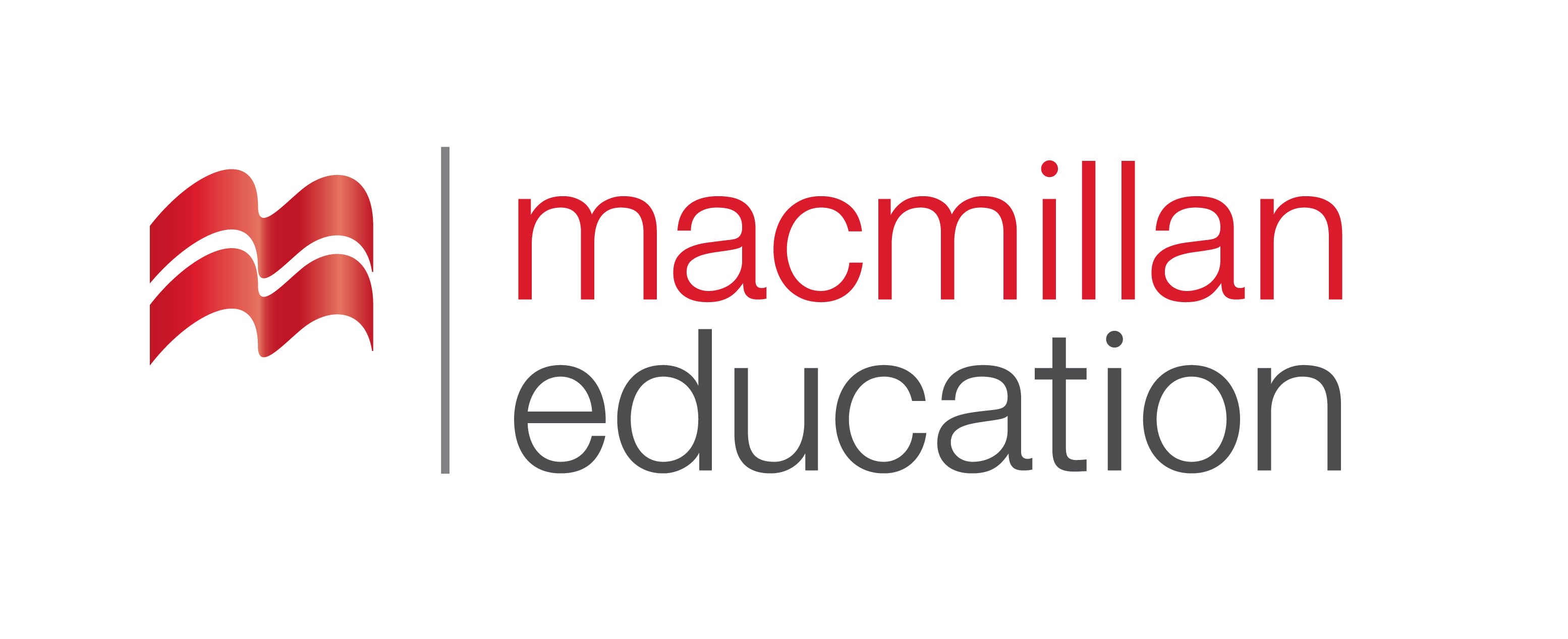 Vocabulary - ლექსიკა
Reading  Comprehension - წაკითხულის გააზრება
Grammar - გრამატიკა
Summary- შეჯამება
Biology
ბიოლოგია
Homework- საშინაო დავალება
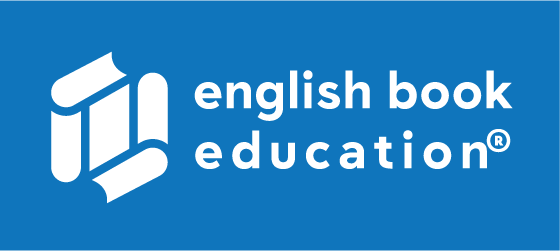 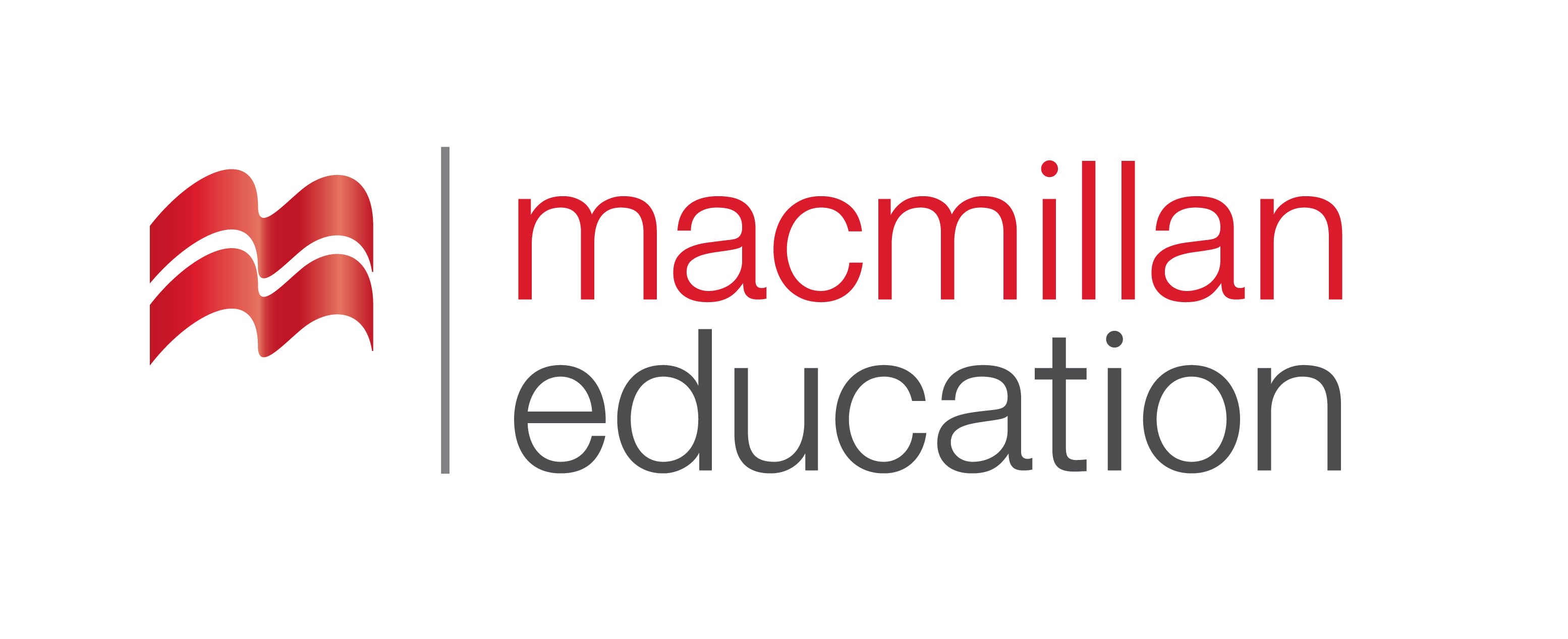 Introductionშესავალი
What does biology study?
gene
(n.)
გენი
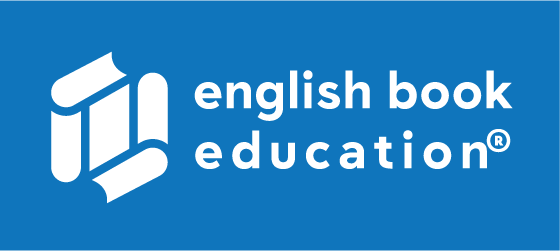 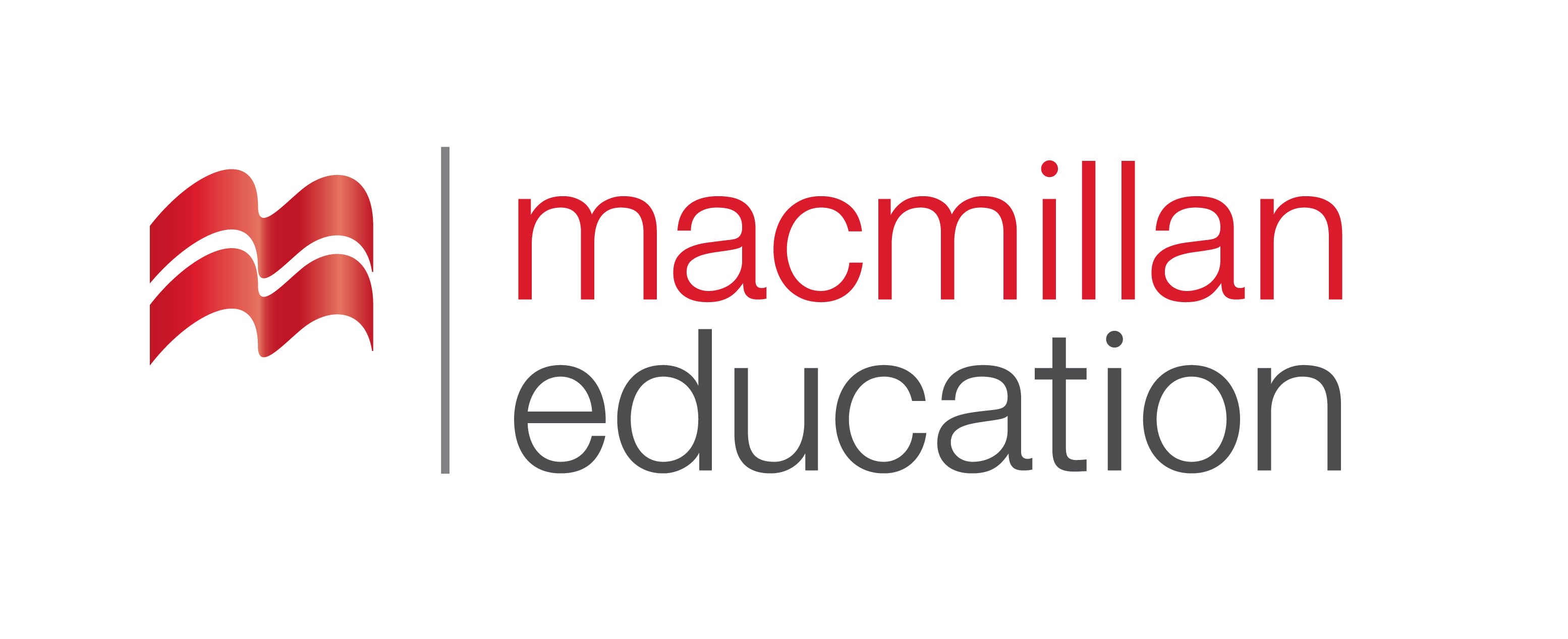 evolution
(n.)
ევოლუცია
nucleus
(n.)
ბირთვი (უჯრედის)
Vocabulary
ლექსიკა
cell
(n.)
უჯრედი
tissue
(n.)
ქსოვილი
Vocabulary
 ლექსიკა
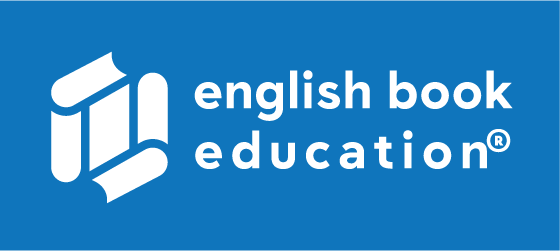 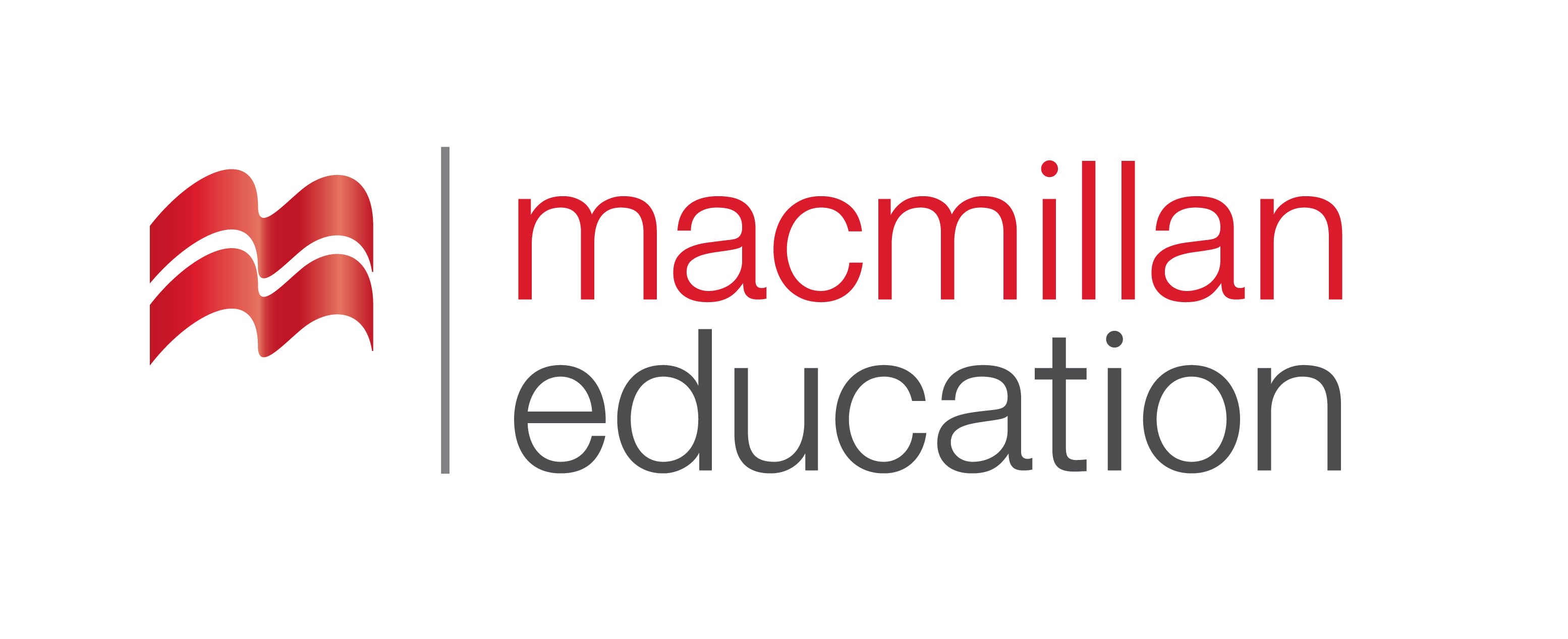 nucleus
(n.)
ბირთვი (უჯრედის)
DNA is stored in the nucleus of a cell.
„
Vocabulary
 ლექსიკა
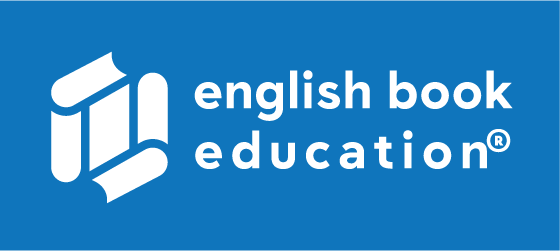 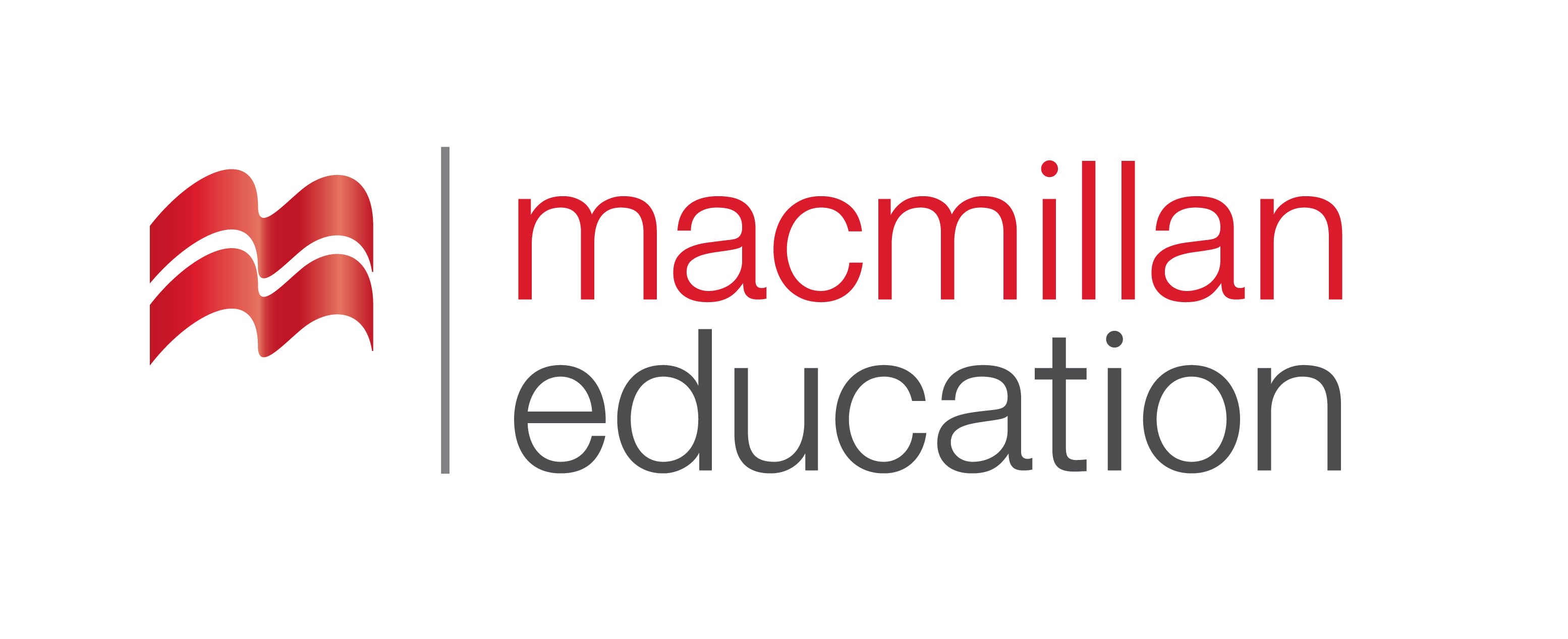 gene
(n.)
გენი
The scientists identified a defective gene.
Vocabulary
 ლექსიკა
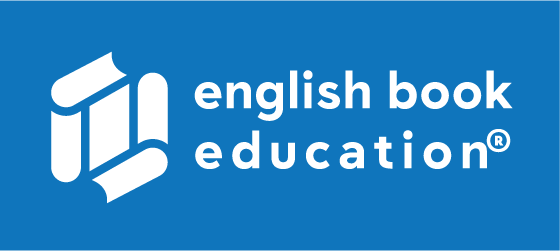 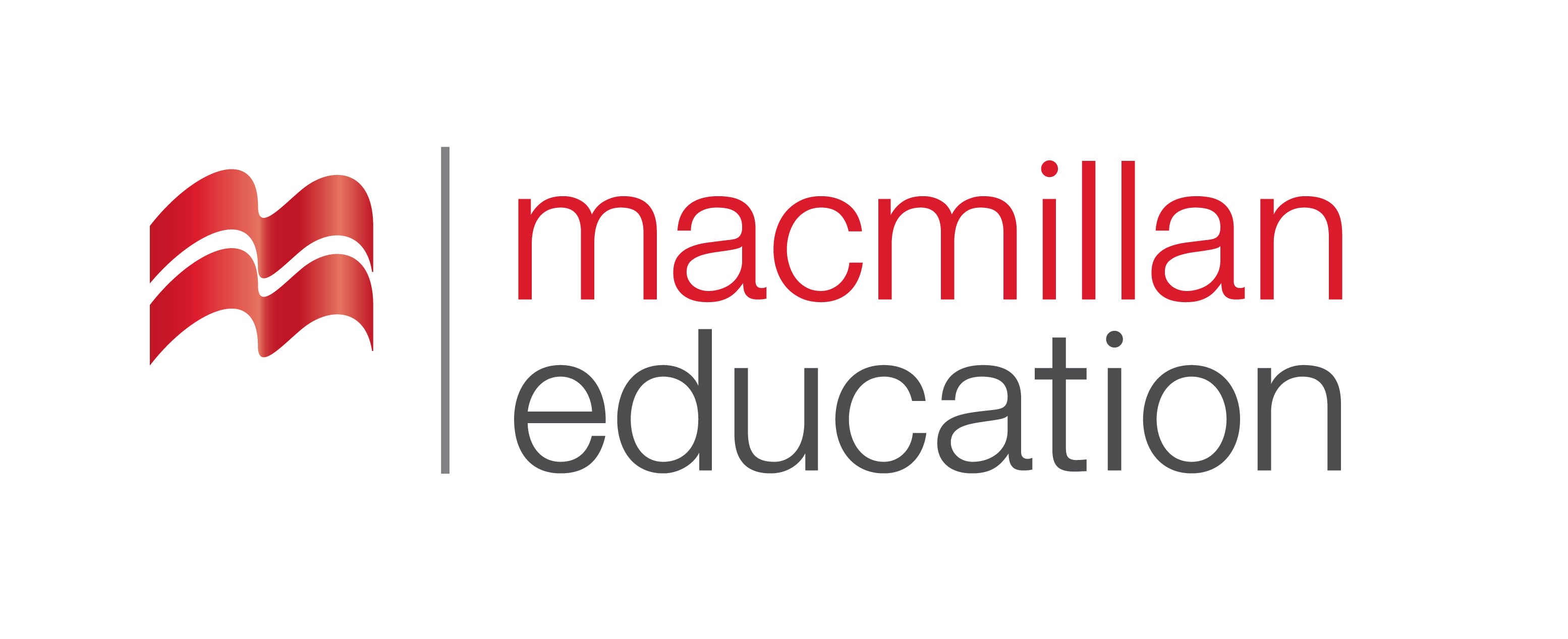 evolution
(n.)
ევოლუცია
We watched a documentary about the story of human evolution over the last three million years.
Vocabulary
 ლექსიკა
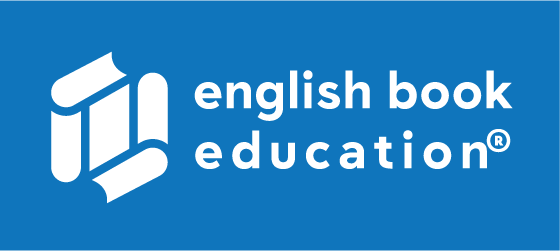 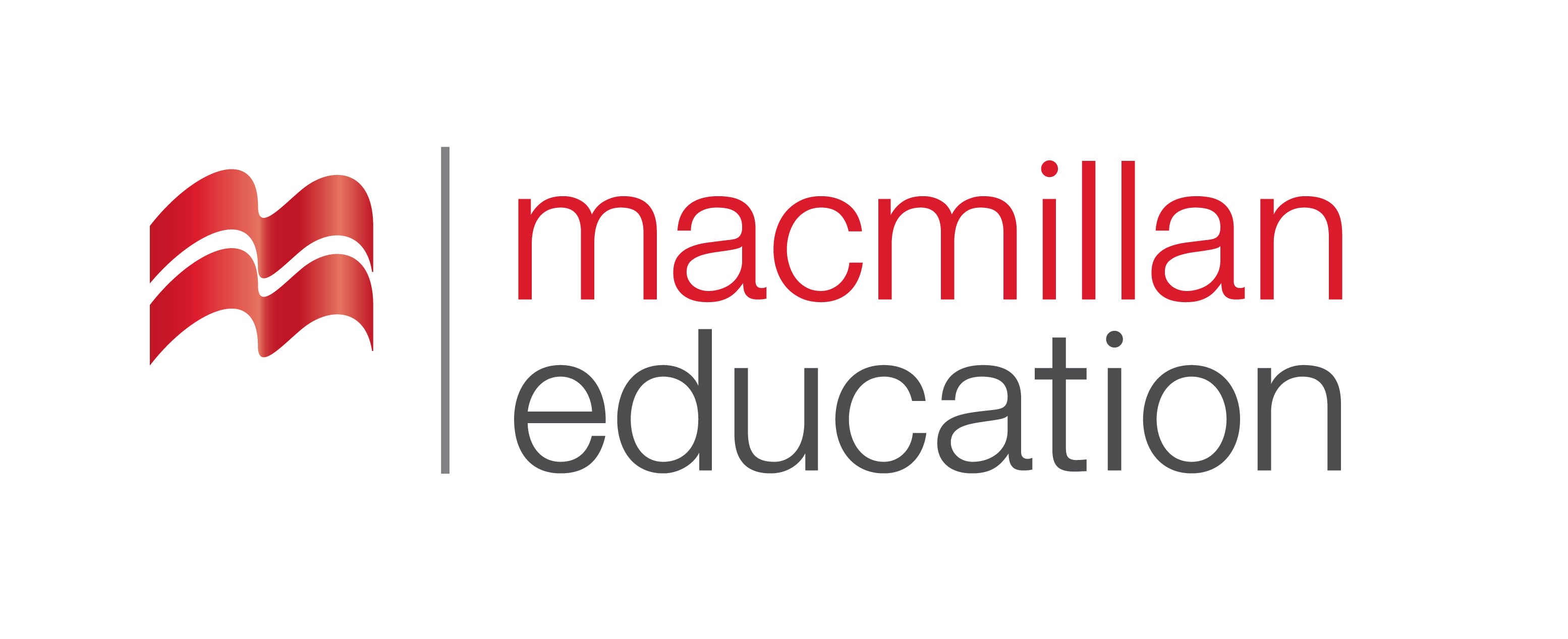 cell
(n.)
უჯრედი
The doctors discovered cancerous cells.
Vocabulary
 ლექსიკა
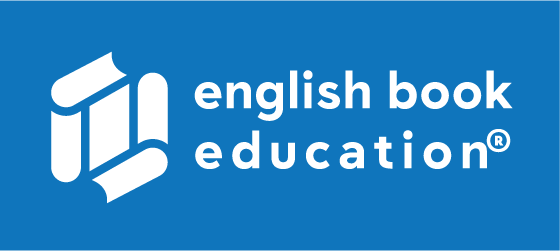 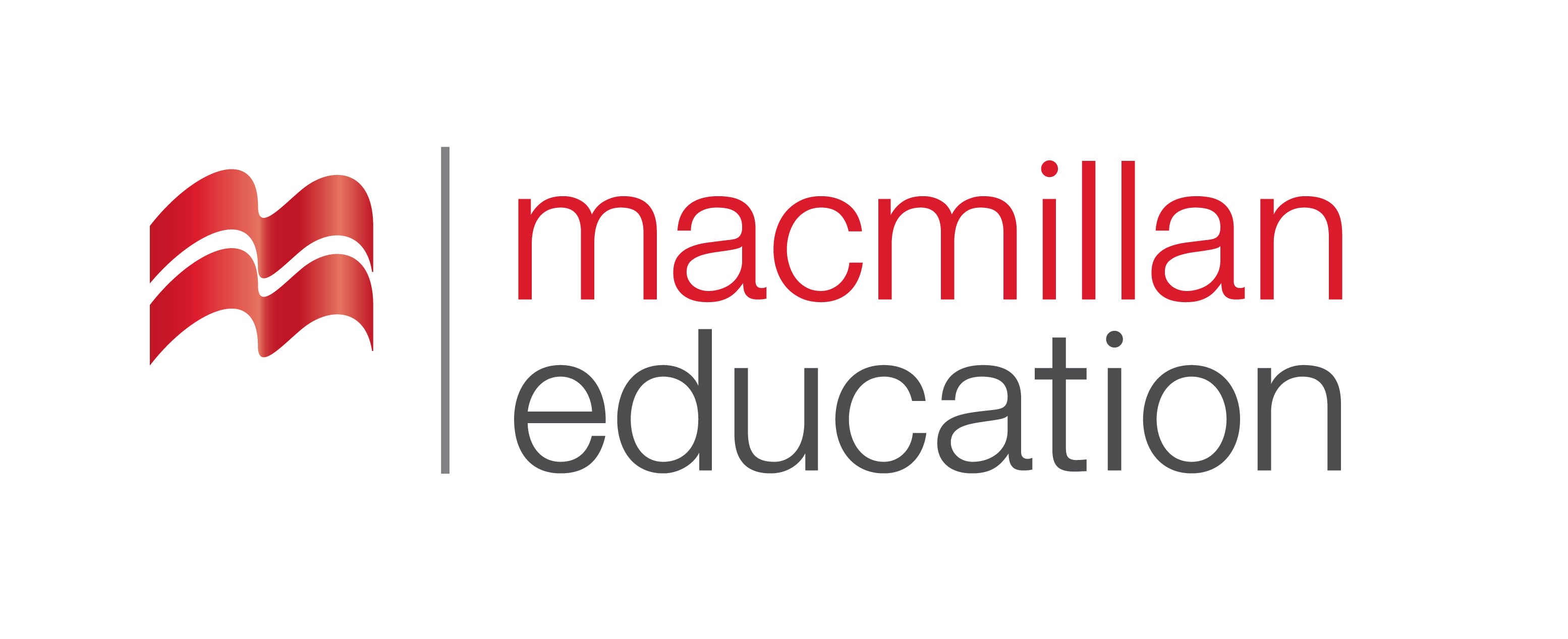 tissue
(n.)
ქსოვილი
Soft tissue, such as flesh, allows X-rays through.
Vocabulary
 ლექსიკა
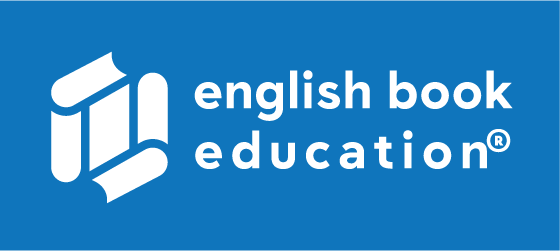 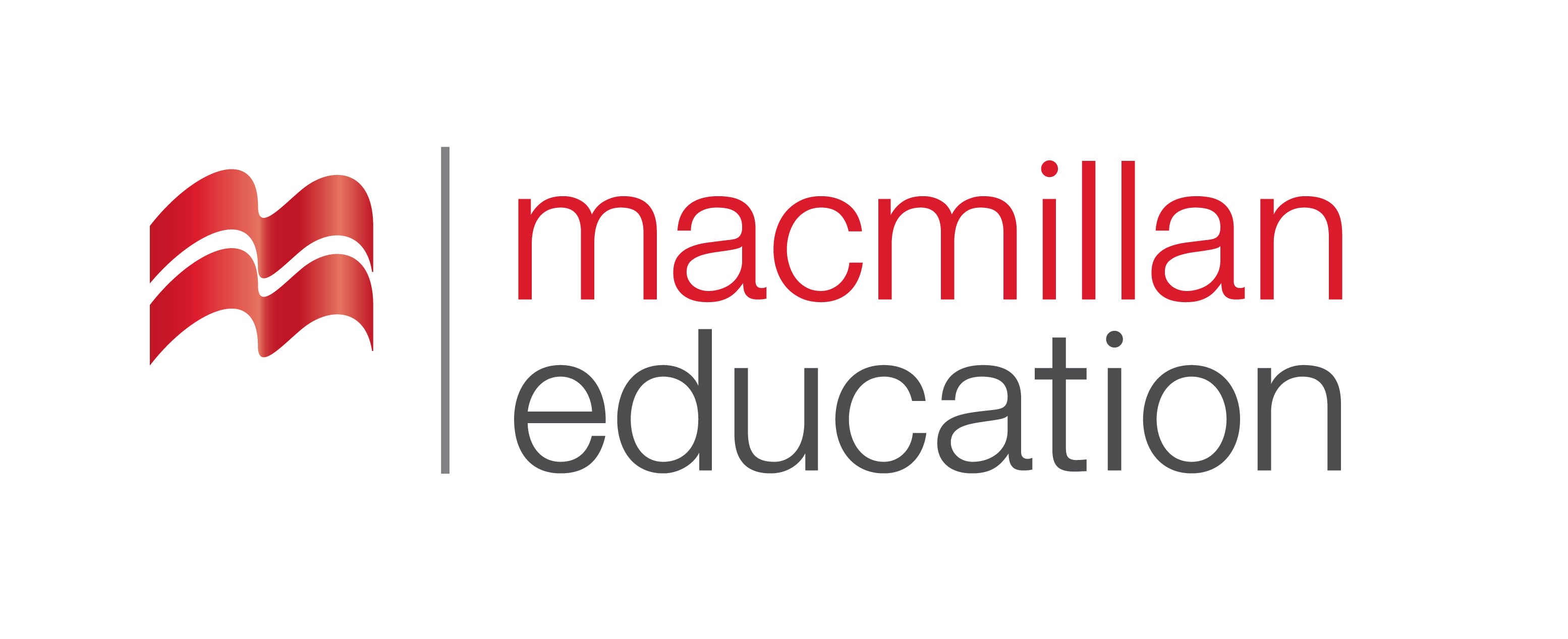 gene
evolution
cell
tissue
nucleus
The ………………is the unit of which all living organisms are composed.
Vocabulary
 ლექსიკა
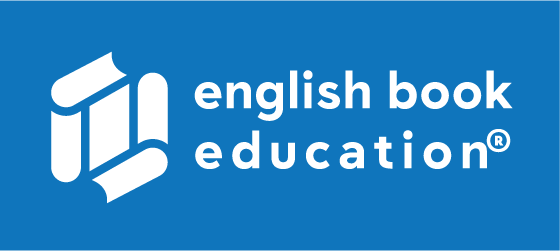 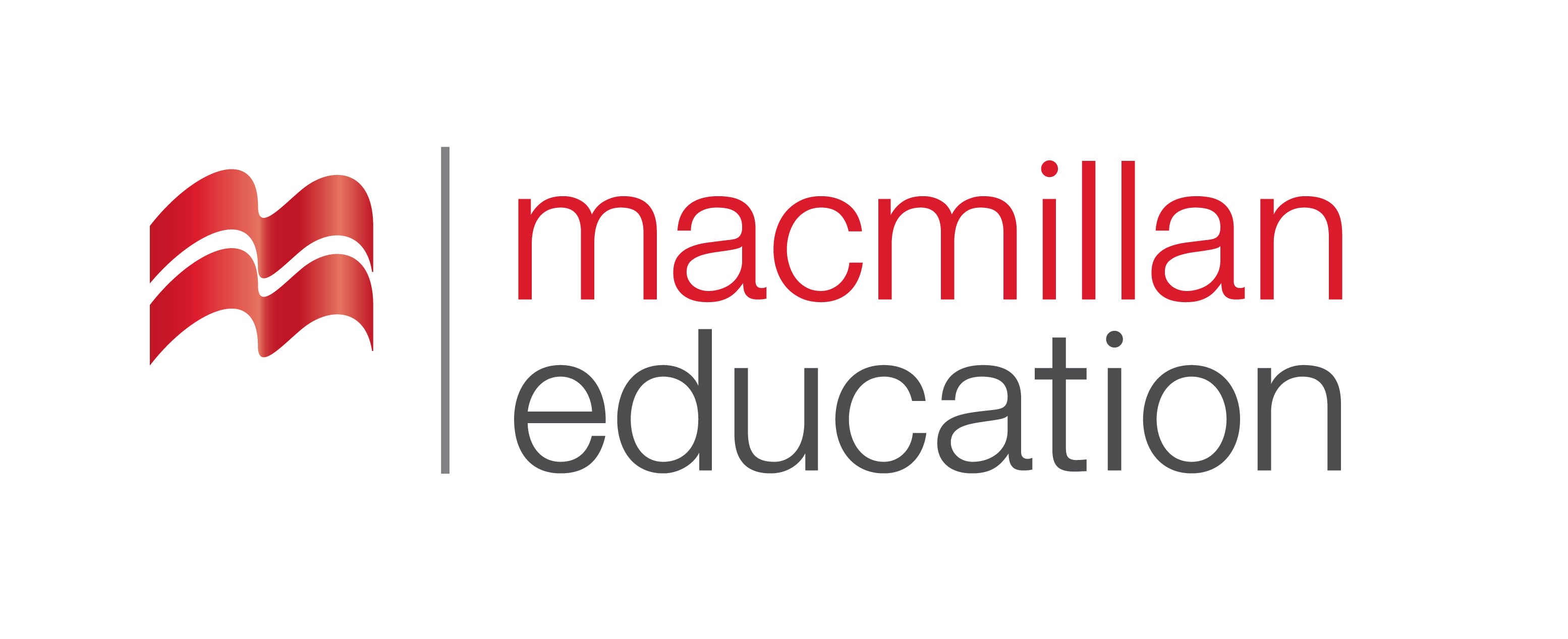 tissue
gene
nucleus
evolution
Scientists have identified the ……………..that causes abnormal growth.
Vocabulary
 ლექსიკა
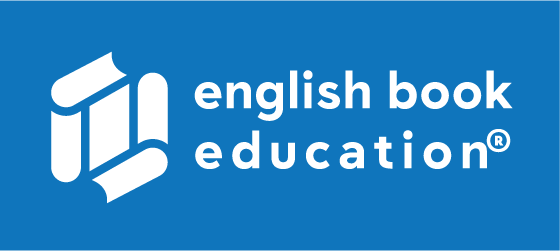 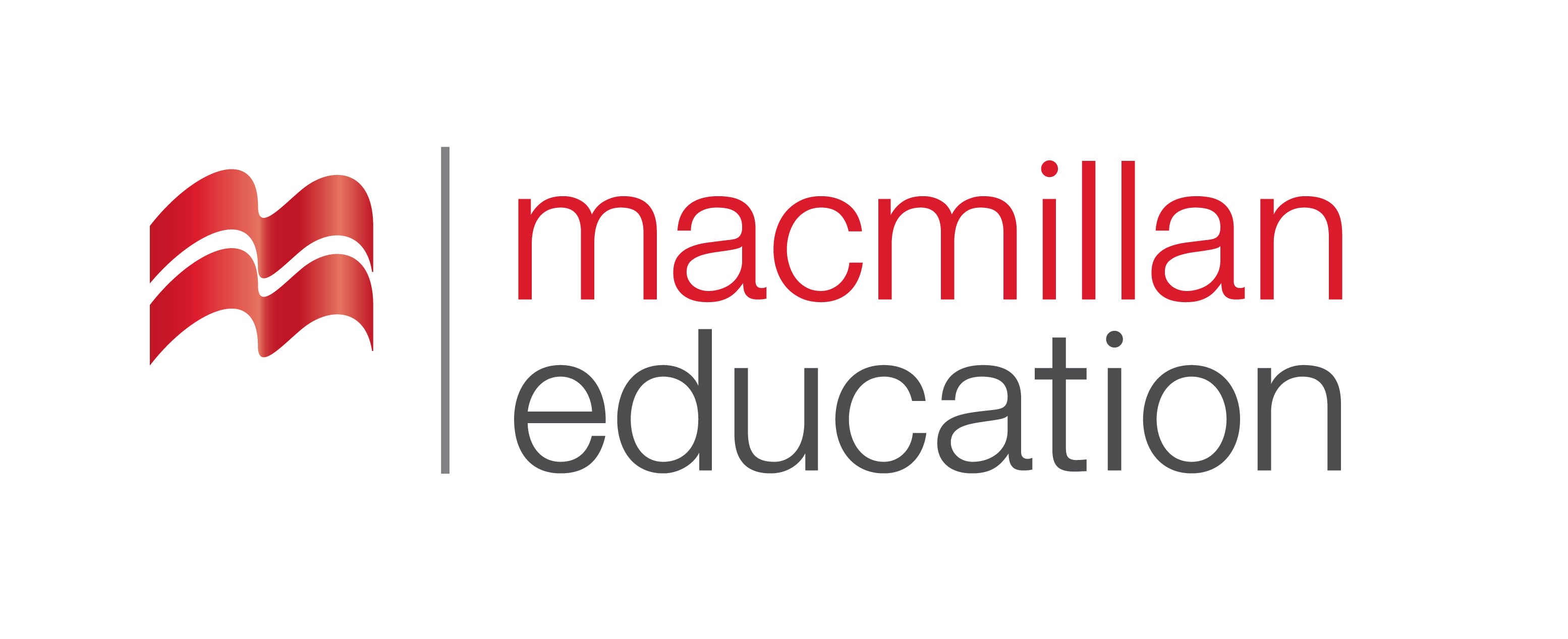 evolution
tissue
nucleus
The drugs stimulate the damaged …………into repairing itself.
Vocabulary
 ლექსიკა
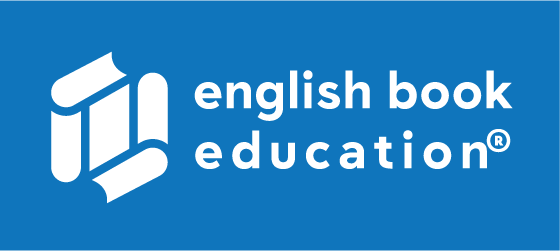 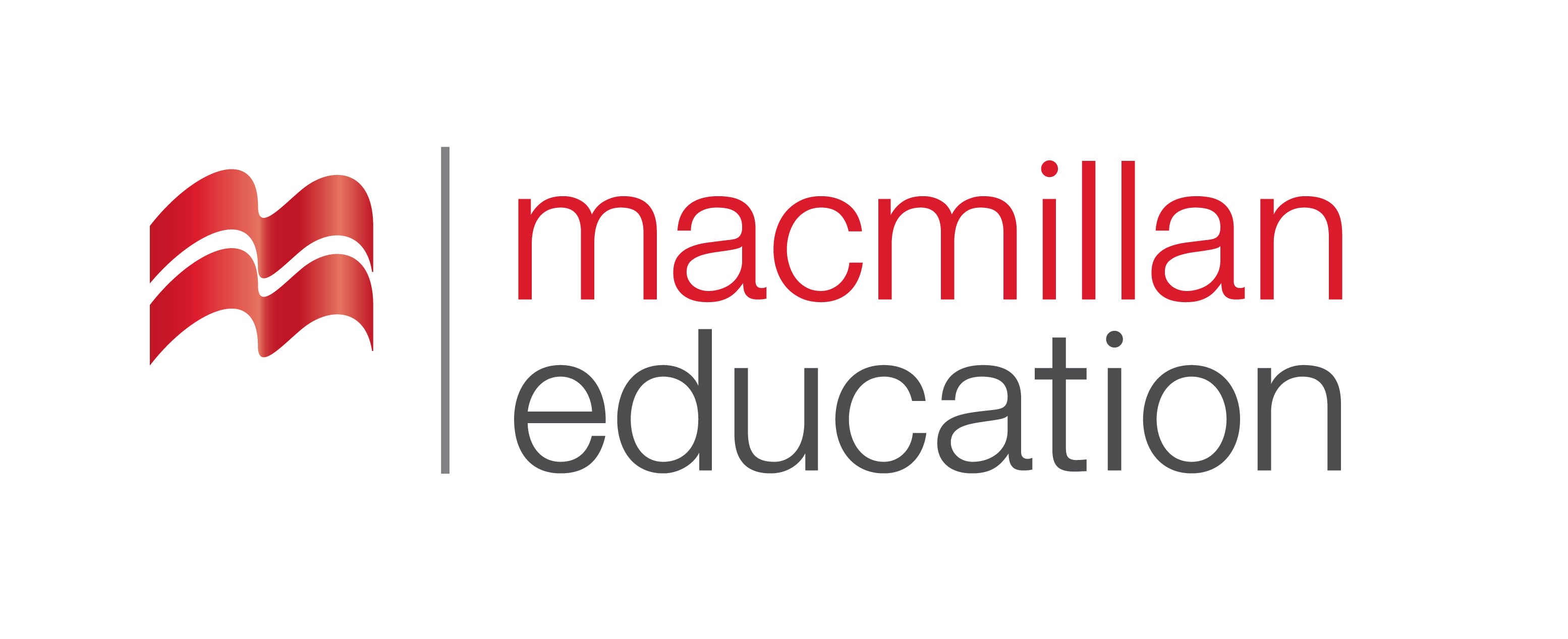 evolution
nucleus
The …………………of an atom consists of neutrons, protons and other particles.
Vocabulary
 ლექსიკა
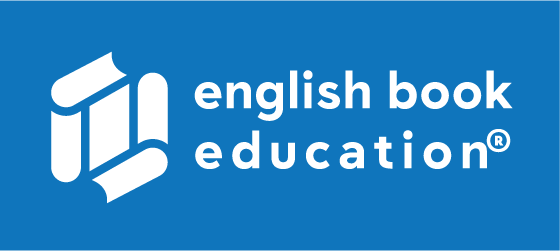 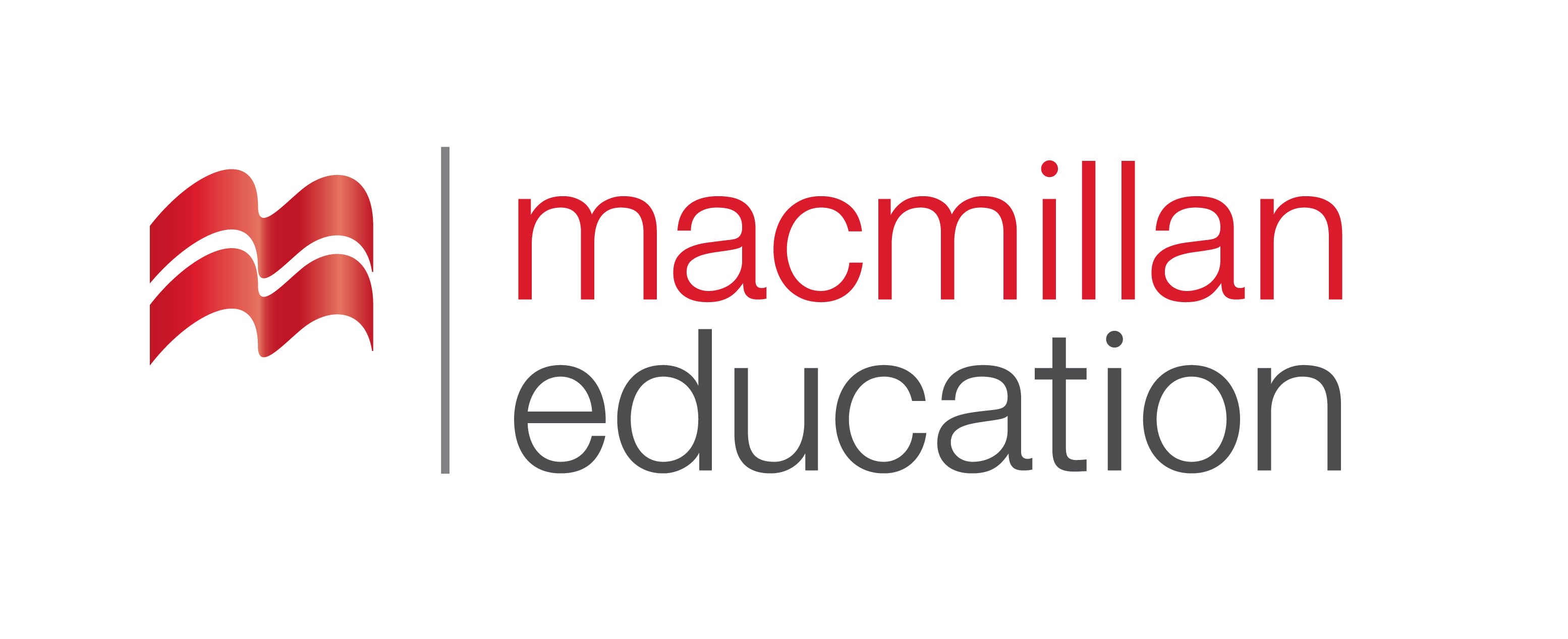 evolution
In the course of………………., some birds have lost the power of flight.
magnetic field
(n.)
მაგნიტური ველი
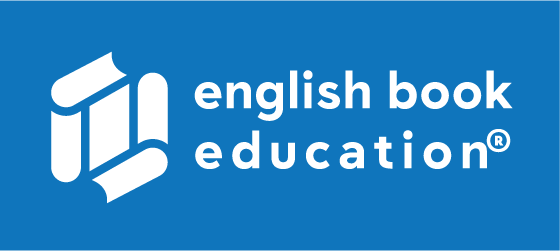 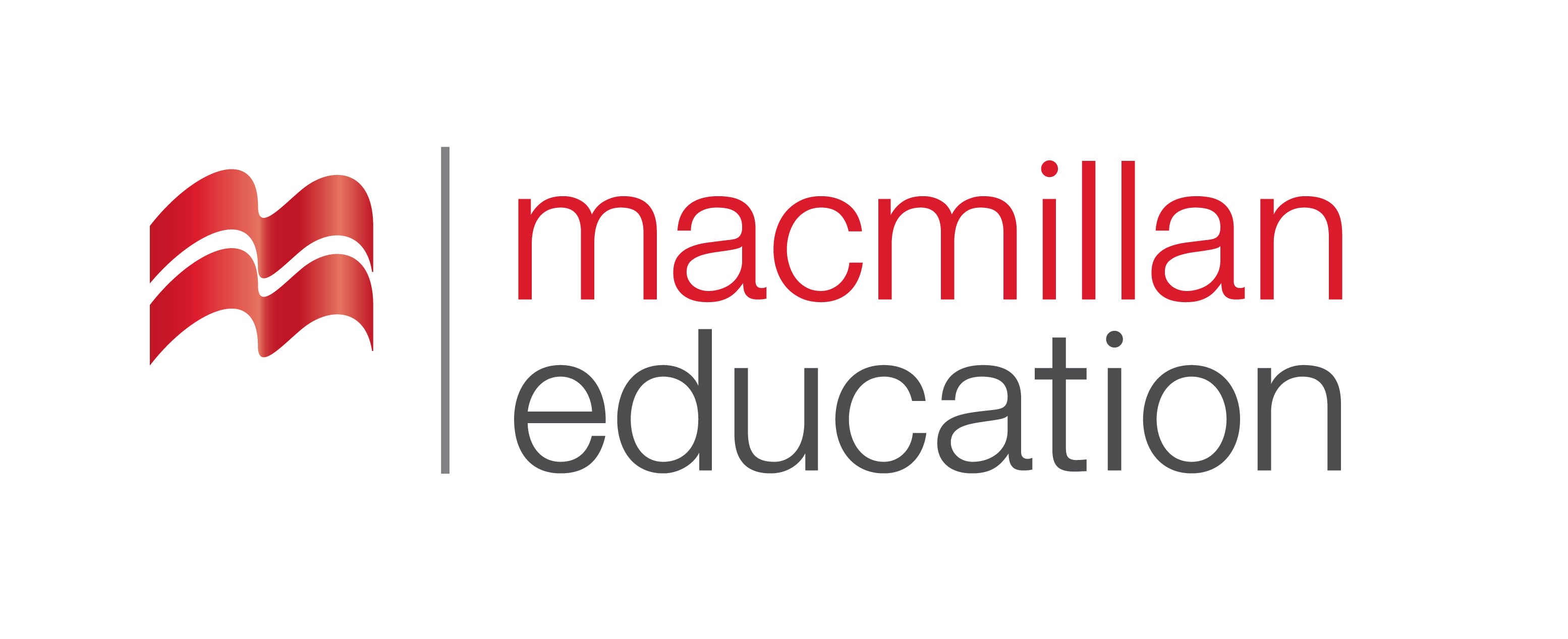 hatchling
(n.)
ახლად გამოჩეკილი (ბარტყი, ბახალა, მართვე და მისთ.)
mature
(adj.)
მომწიფებული, ზრდასრული
Vocabulary
ლექსიკა
adept
(adj.)
დახელოვნებული, გაწაფული
frequency
(n.)
სიხშირე
breed
(n.)
ჯიში
Vocabulary
 ლექსიკა
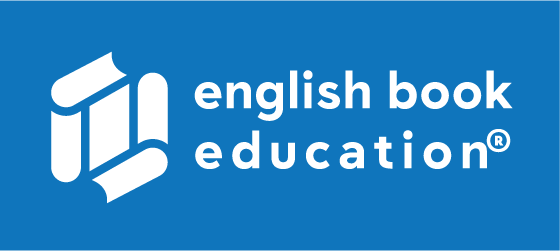 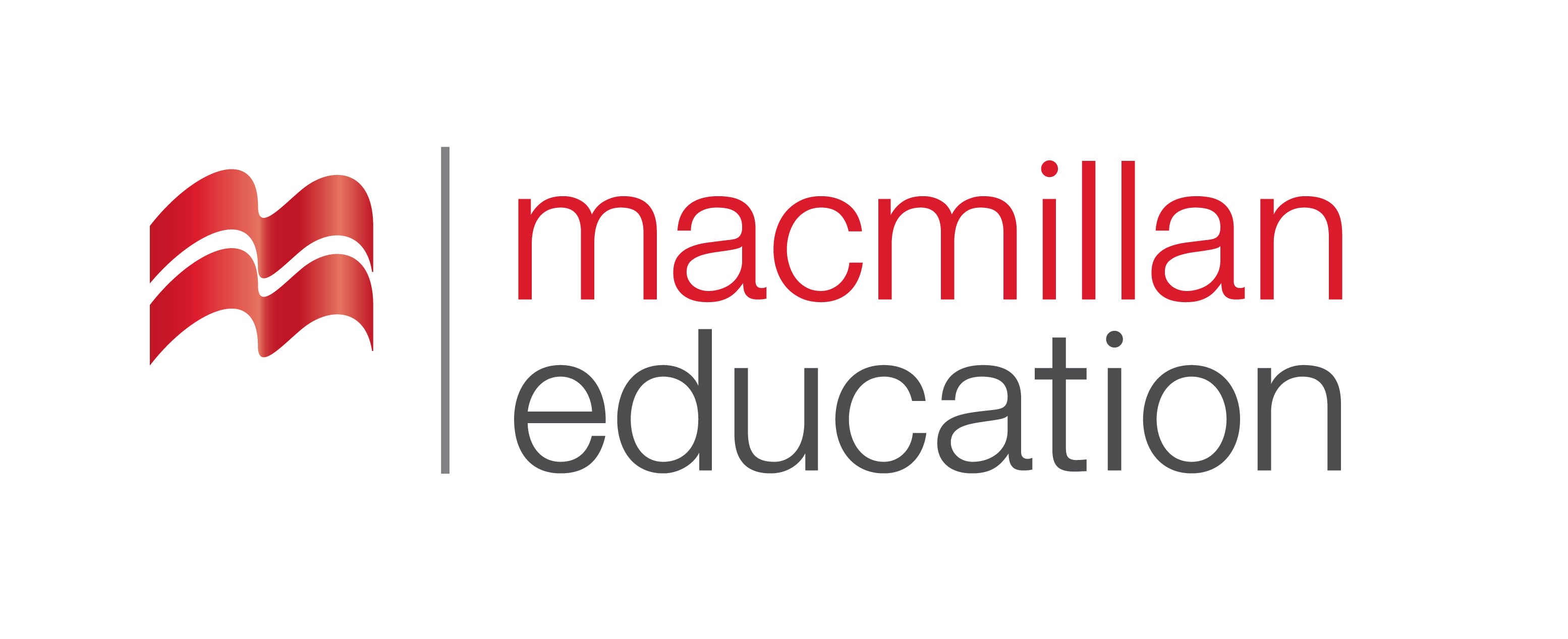 magnetic field
(n.)
მაგნიტური ველი
The earth's magnetic field is constantly changing in both direction and intensity.
Vocabulary
 ლექსიკა
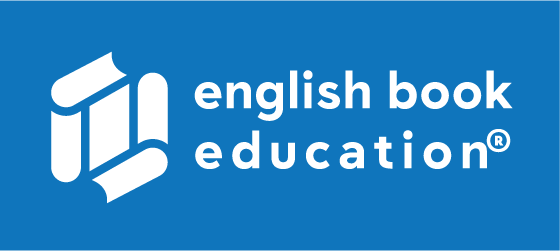 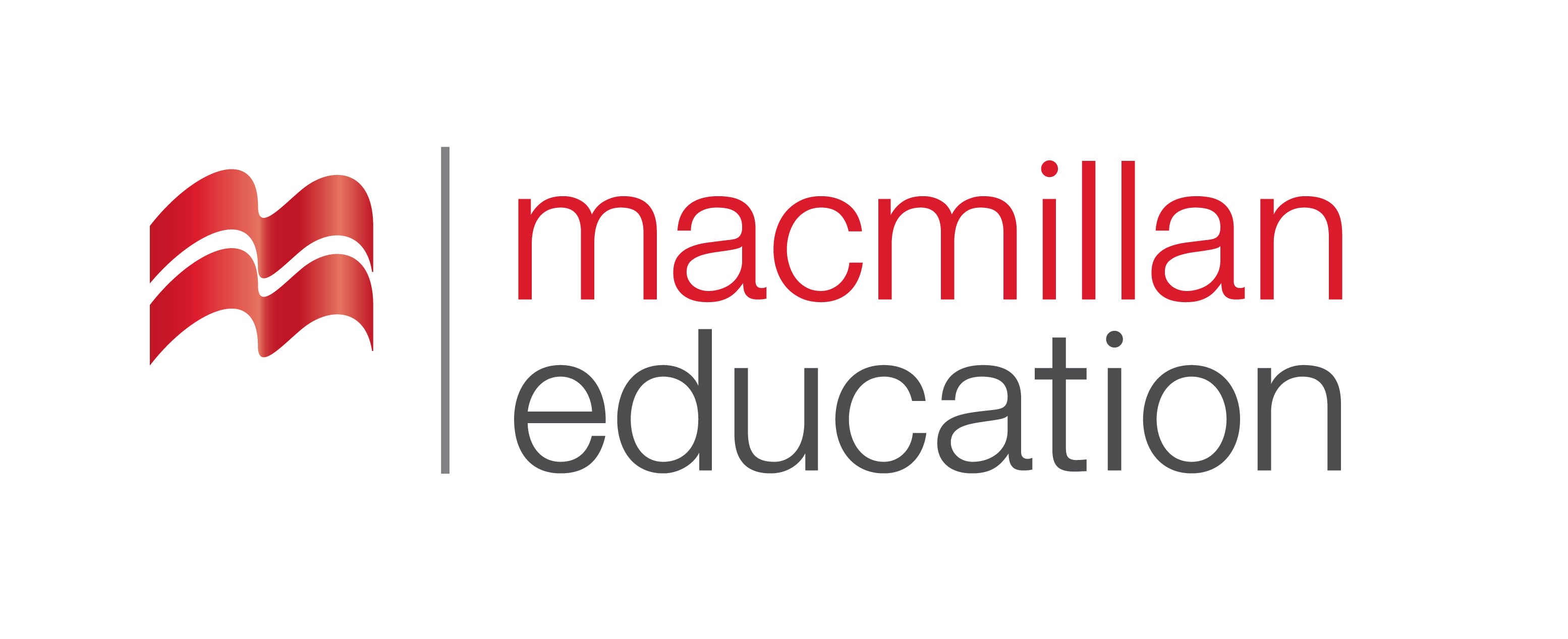 hatchling
(n.)
ახლად გამოჩეკილი  
(ბარტყი, ბახალა, მართვე და მისთ.)
It might even have eaten hatchling or juvenile dinosaurs.
Vocabulary
 ლექსიკა
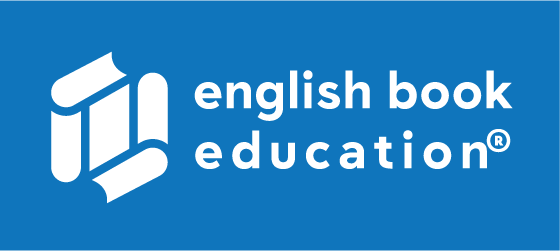 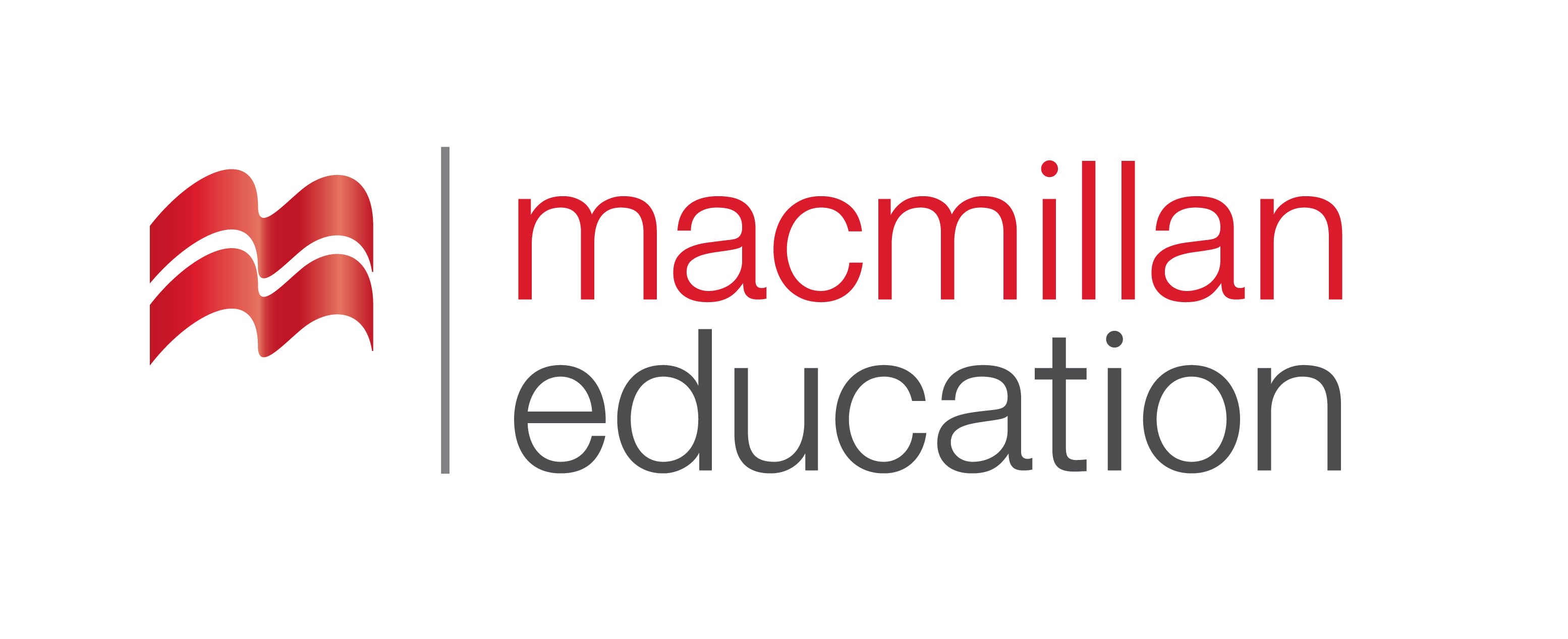 mature
(adj.)
მომწიფებული, ზრდასრული
Humans take longer to mature than most other animals.
Vocabulary
 ლექსიკა
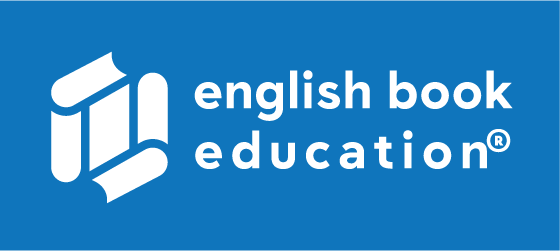 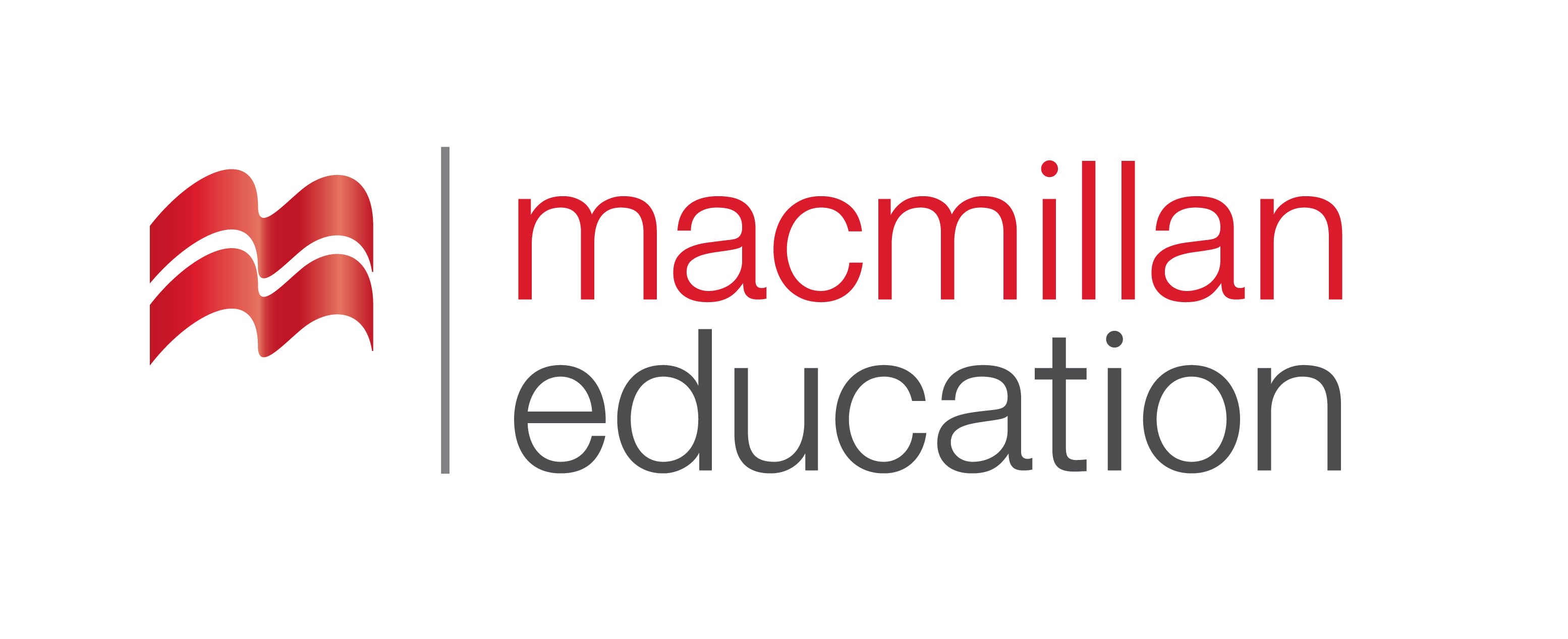 adept
(adj.)
დახელოვნებული, გაწაფული
He was highly adept at avoiding trouble.
Vocabulary
 ლექსიკა
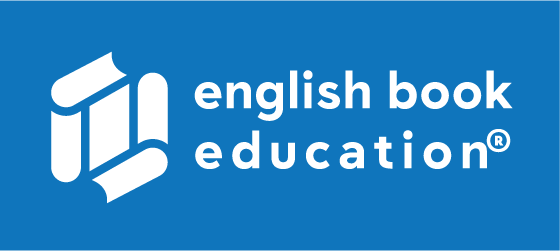 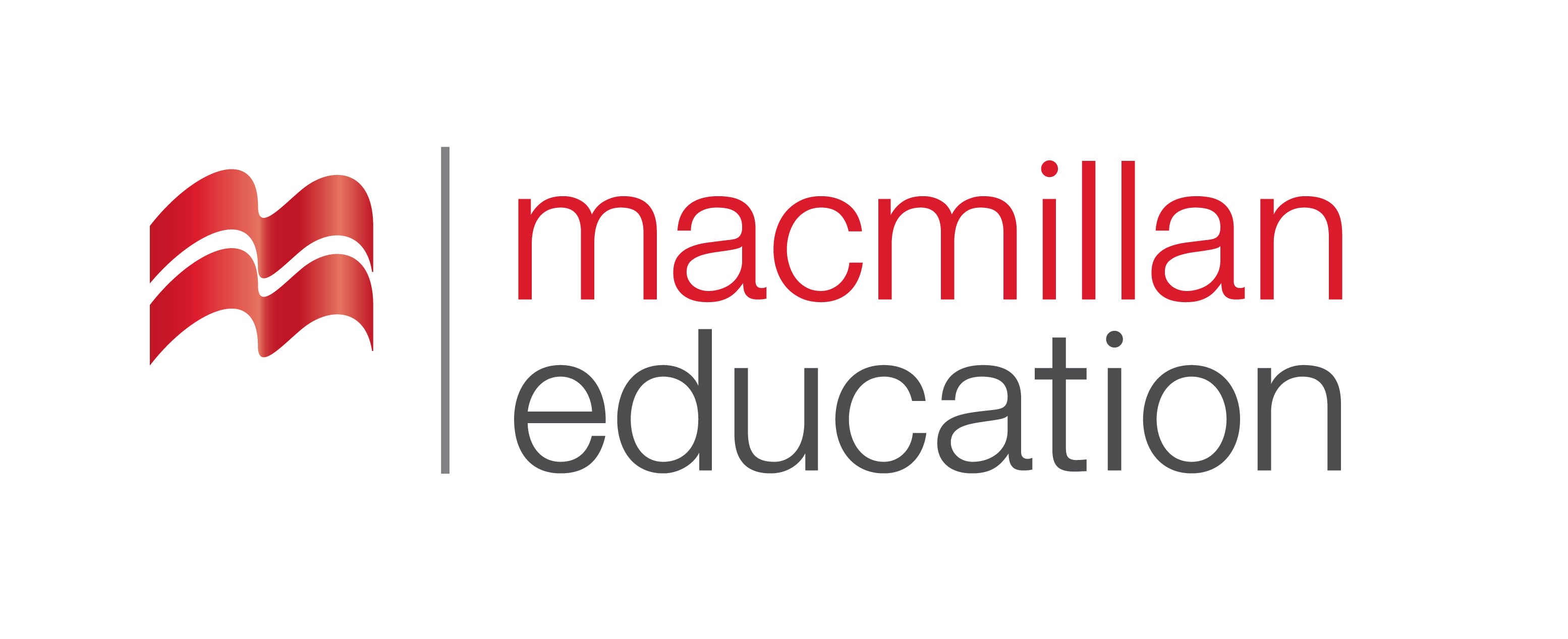 breed
(n.)
ჯიში
The new breed is under observation.
Vocabulary
 ლექსიკა
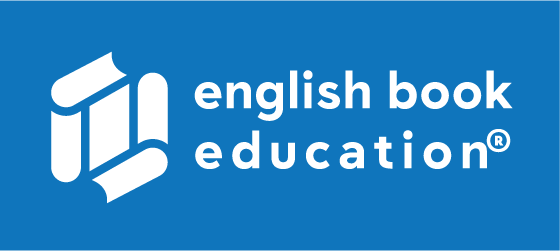 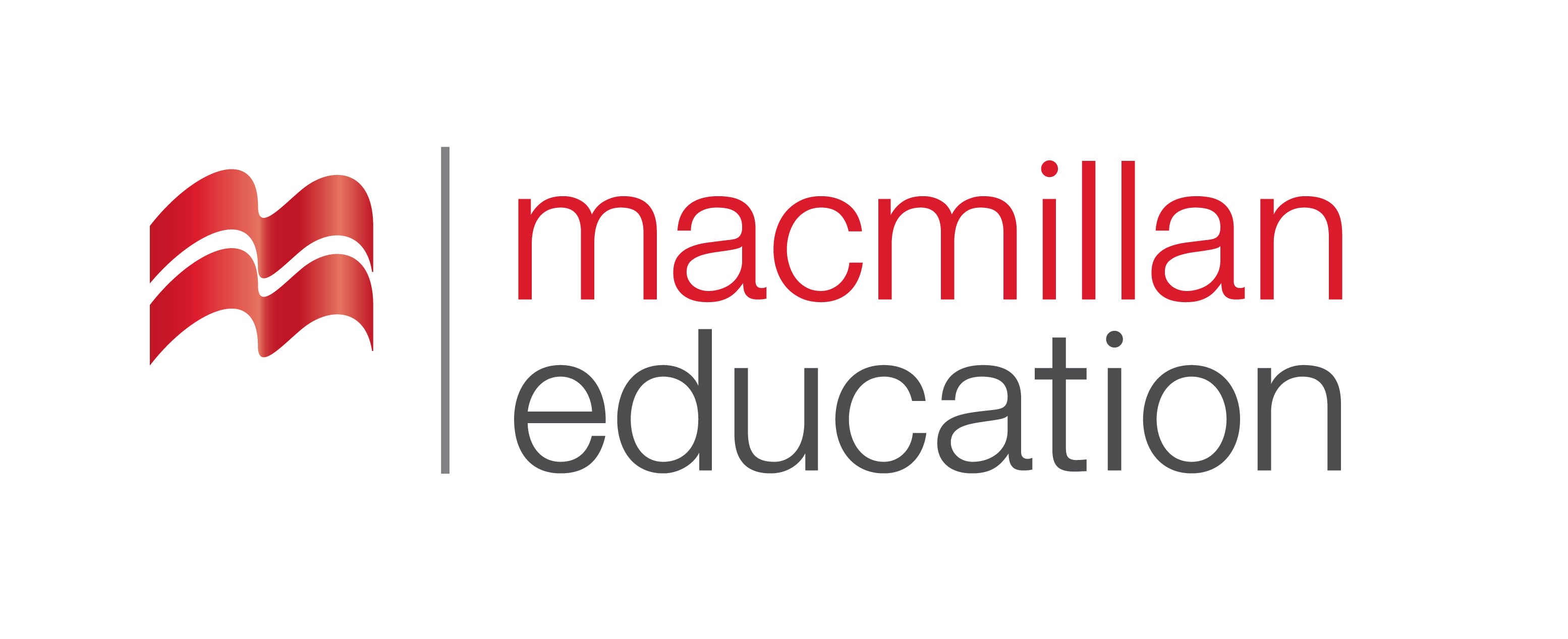 frequency
(n.)
სიხშირე
You can't hear waves of such a high frequency.
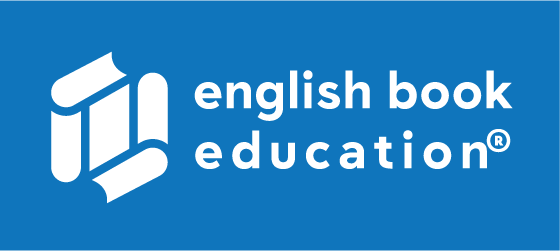 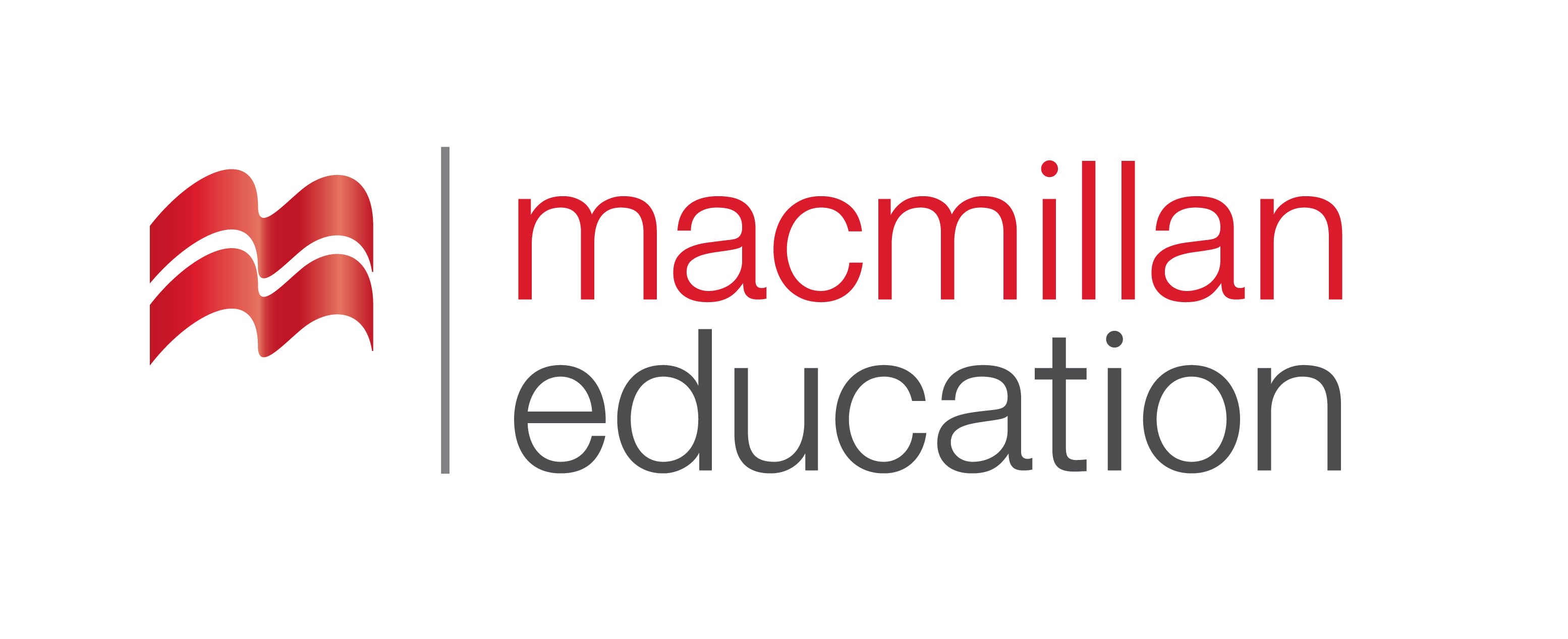 Reading Comprehension
წაკითხულის გააზრება
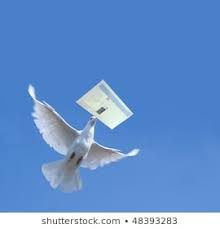 How do animals navigate in and around their habitats?
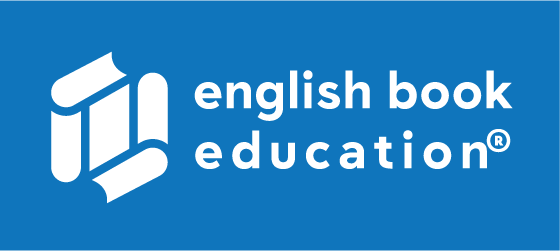 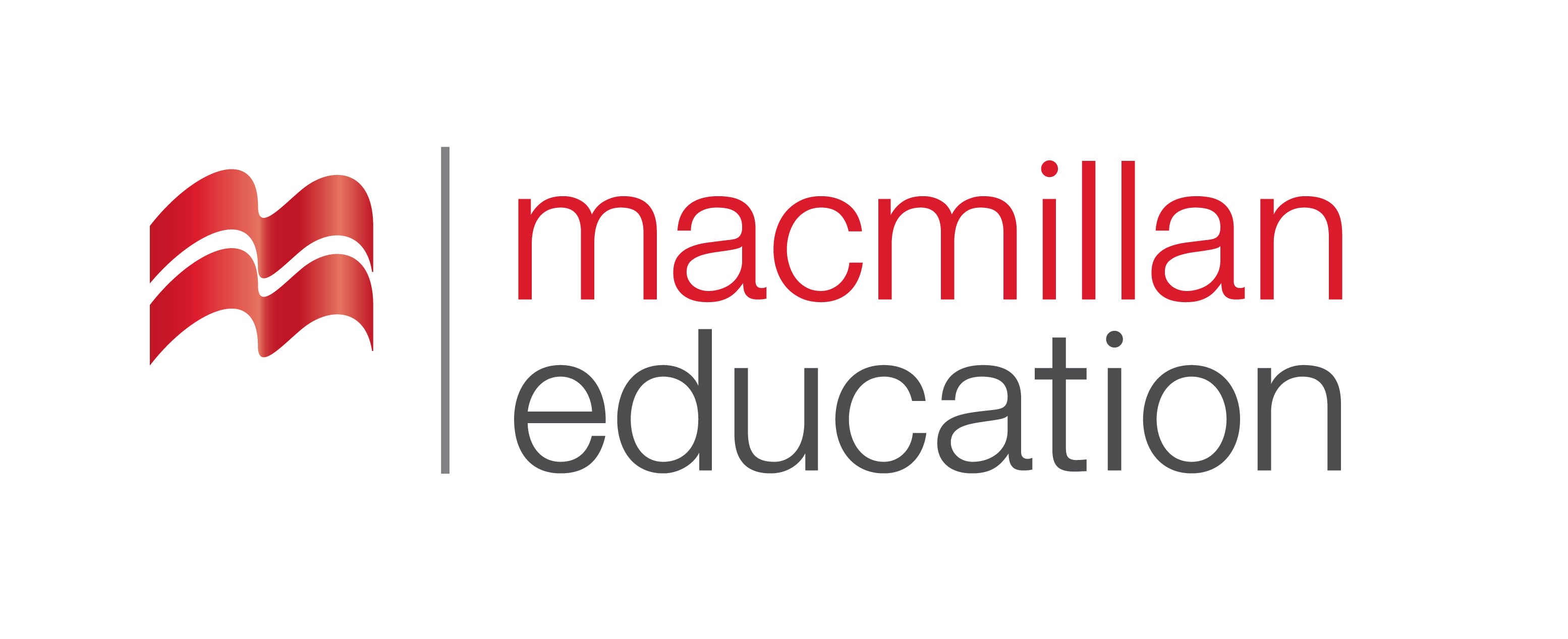 Reading Comprehension
წაკითხულის გააზრება
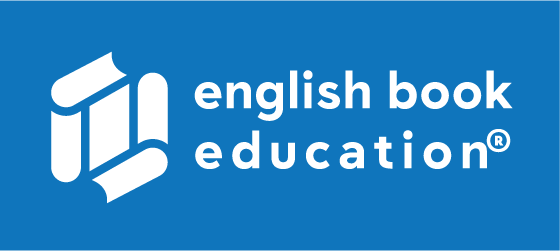 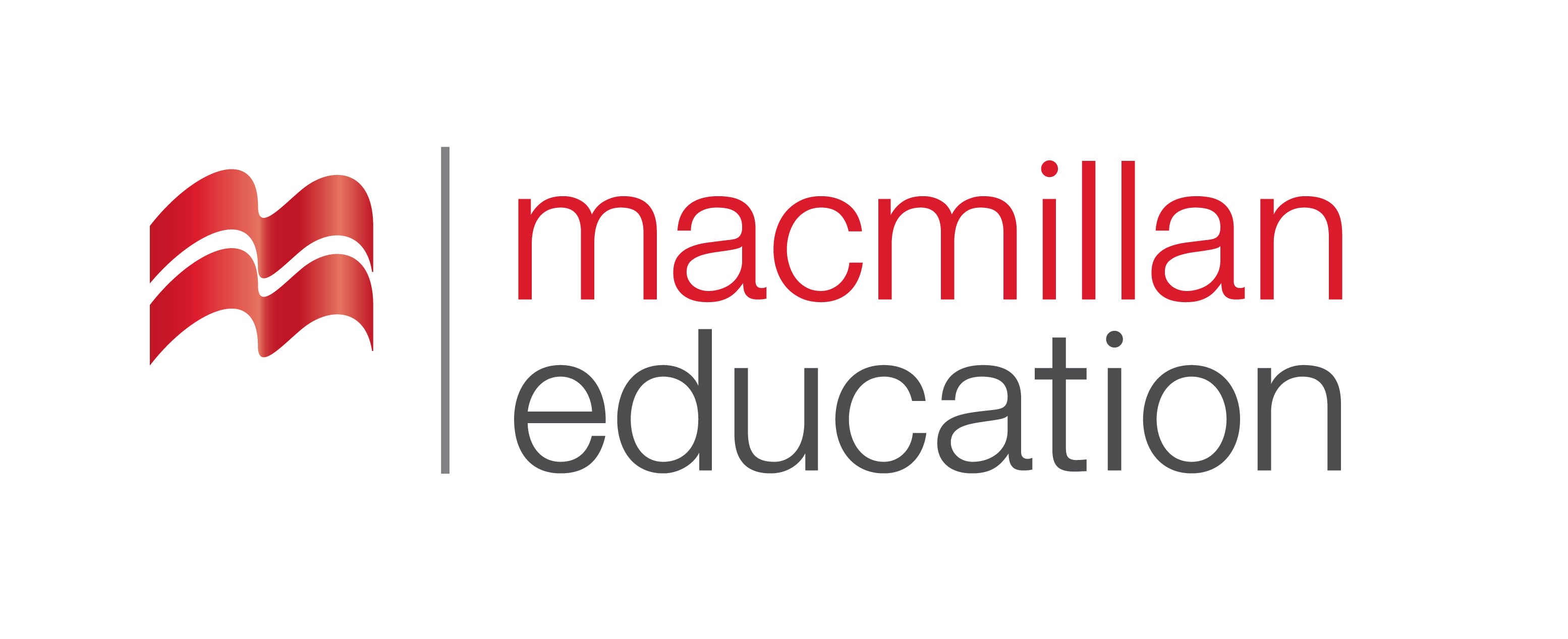 How do animals navigate?

As a young hatchling, a female sea turtle leaves the beach where she was born in search of food. As she matures, she travels great distances, perhaps even crossing vast oceans. When she reaches adulthood, she finds a mate. As the pregnant turtle prepares to lay her eggs, she is somehow drawn instinctively back, perhaps from many hundreds of miles away, to the very same beach where she herself was hatched decades earlier. How is this incredible homecoming possible?
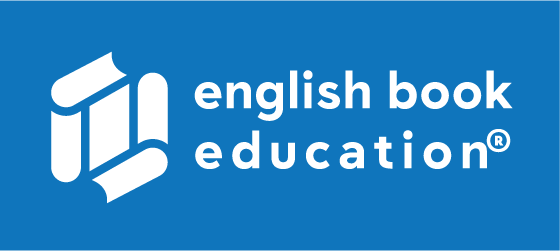 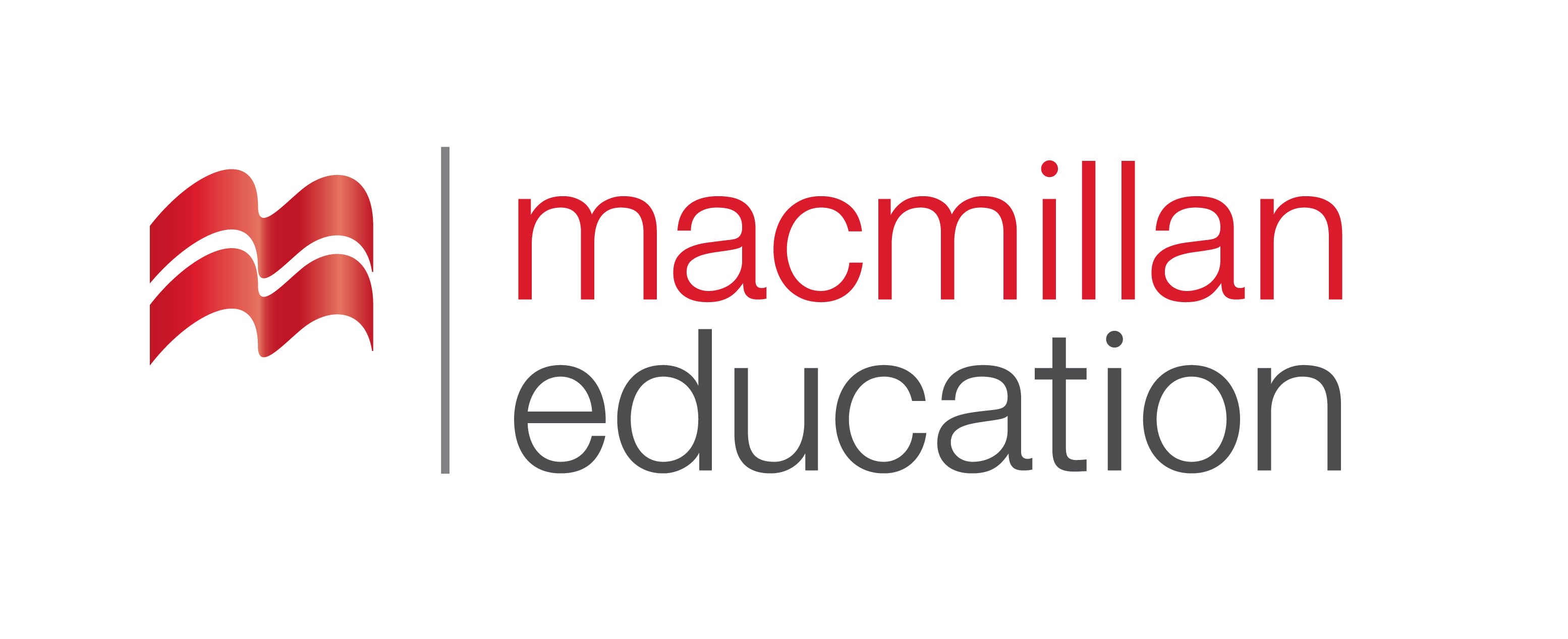 Scientists have long been puzzled by the mysterious navigation skills of certain birds and animals. One of the most mysterious stories is that of the sea turtles. After decades of research, it is now believed that sea turtles learn and remember the particular magnetic “address” of their birthplace, helping them to  be able to “read” the Earth’s magnetic field and recall the magnetic characteristics of their place of birth. Since the Earth’s magnetic field changes slightly over time, turtles can use information to find their way back to the area of their birthplace, but not the exact spot. Once they are in the general vicinity, turtles probably rely on sight and smell to choose the best place to lay their eggs.
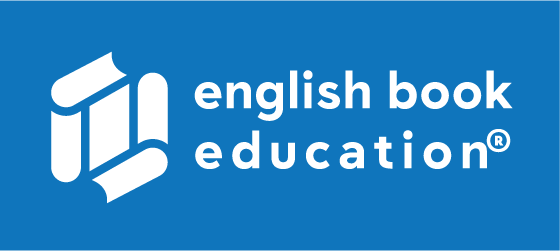 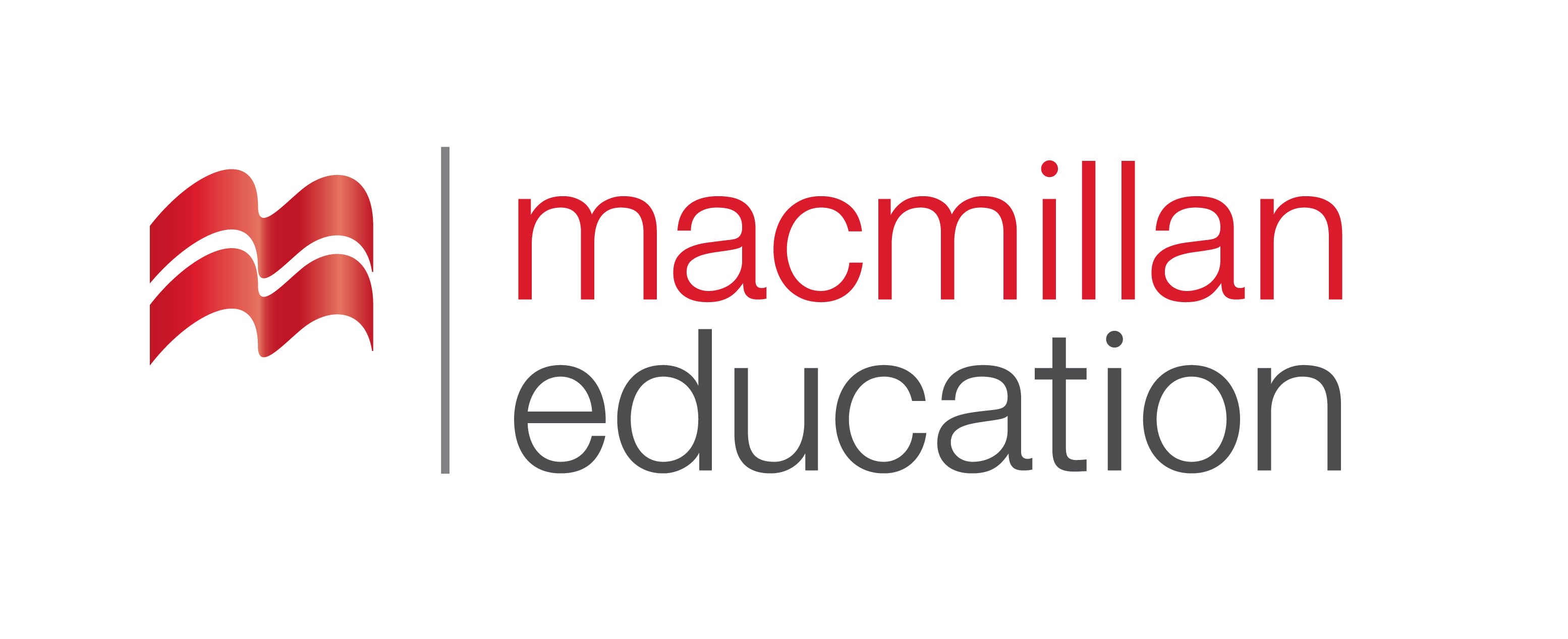 Another navigation genius is the homing pigeon. Moving through the sky rather than the sea, homing pigeons are famous for their ability to find their way home. They can fly hundreds of miles over unfamiliar territory without becoming disorientated. Scientists have studied homing pigeons for many years, and now with global positioning satellite (GPS) devices, they can track the exact routes that the birds take. While it has been found that pigeons may use the sight of familiar landmarks or smells, they only do this when they are near their final destination.  However, pigeons seem adept at using a variety of methods for navigation. Like sea turtles, their main tools are their knowledge and memory of Earth’s magnetic fields. This “map” helps them determine where they are in relation to their home.
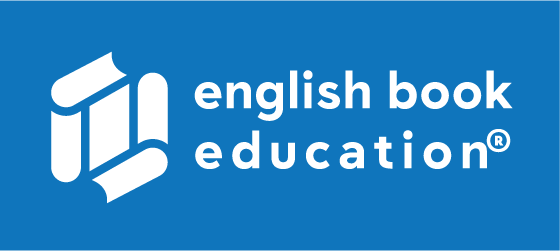 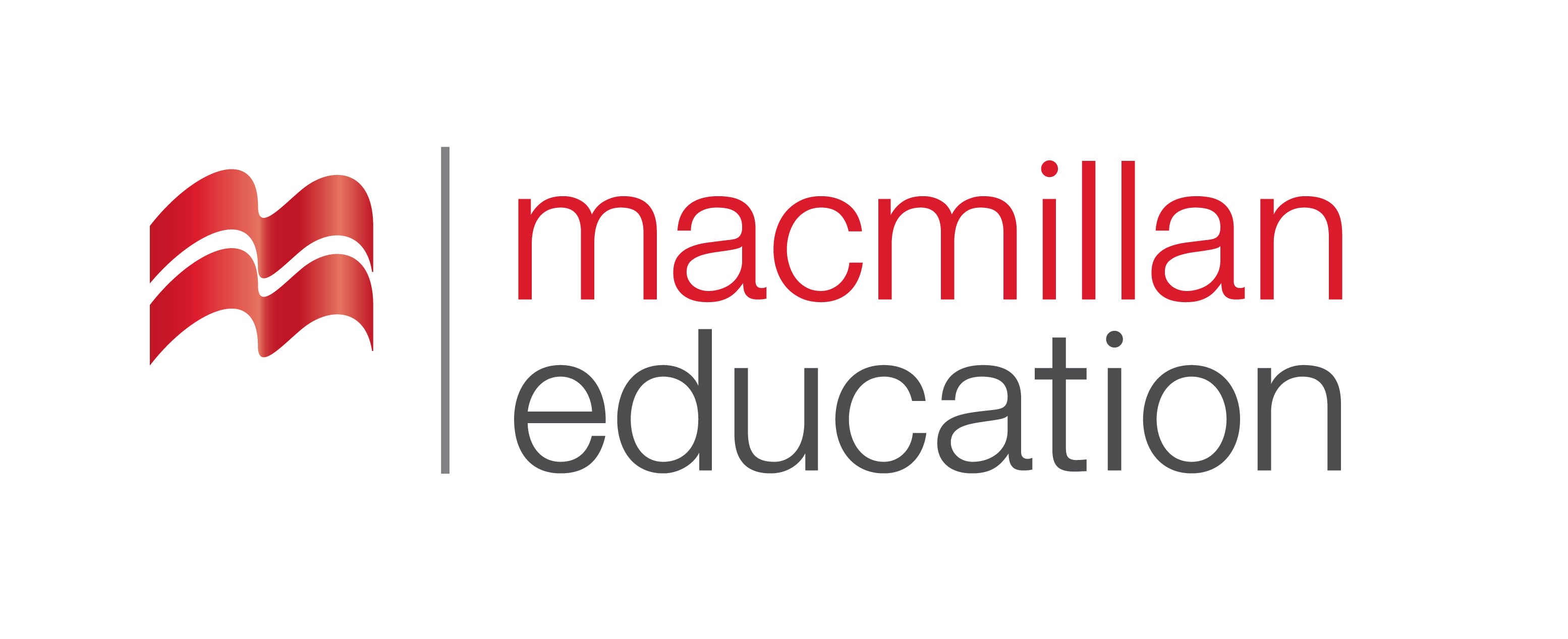 It seems that pigeons use the easiest and most reliable method in each circumstance, and are very adept at changing their navigational methods to suit the situation. A ten-year study conducted by scientists at Oxford University showed that some breeds of pigeons actually follow roads and highways, turning at intersections as they fly, even if there is a shorter way to reach the destination. Another navigational tool that pigeons may use is infrasound. These are very low frequency sounds that can travel thousands of miles and can only be heard by some animals. Infrasound can be generated by ocean waves, for example, and the constant presence of these sound waves can help pigeons figure out where they are.
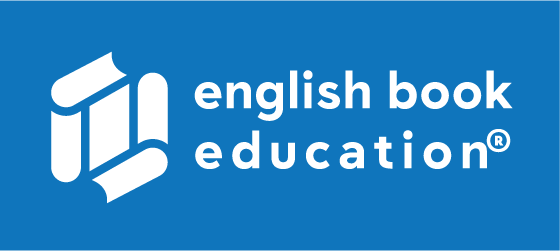 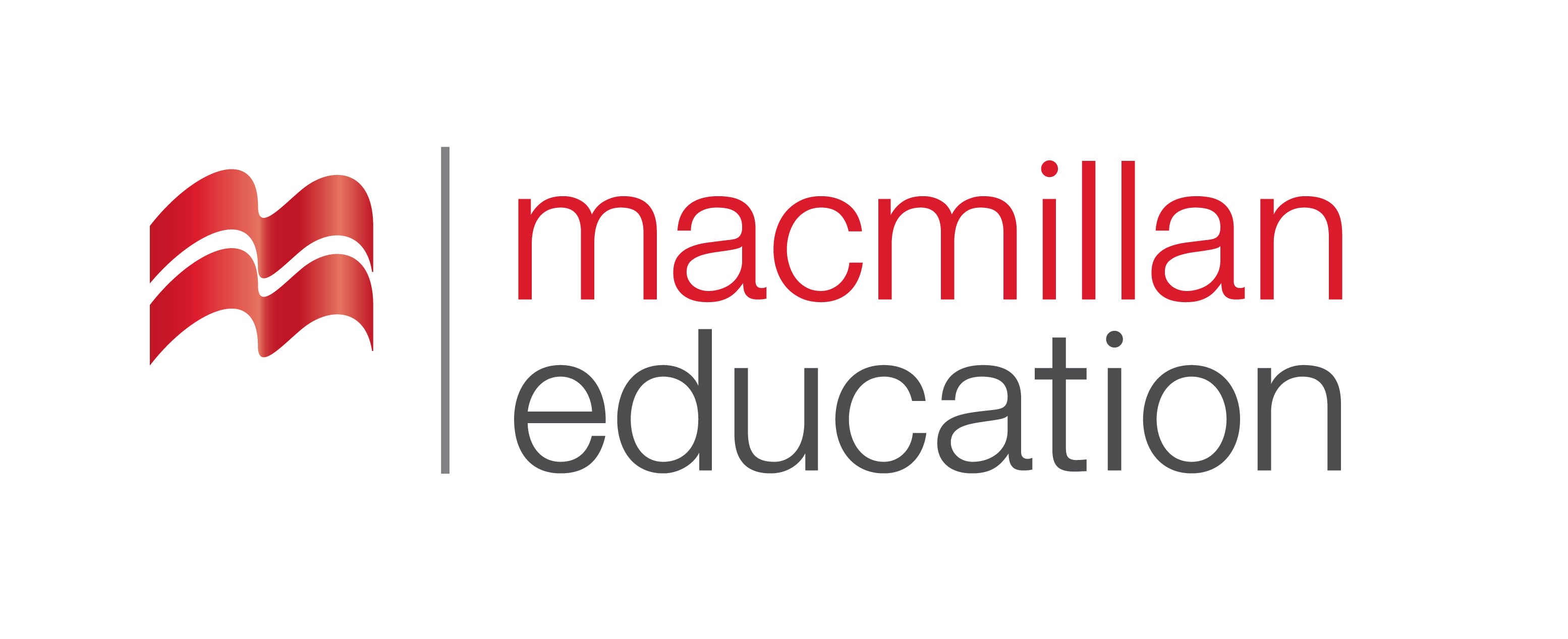 Reading Comprehension
წაკითხულის გააზრება
Sea turtles return to the same place where they were 
hatched to lay eggs.
True
As the pregnant turtle prepares to lay her eggs, she is somehow drawn instinctively back, perhaps from many hundreds of miles away, to the very same beach where she herself was hatched decades earlier.
[Speaker Notes: Tip 1. 
open-minded
Confident
Honest 
Listening

Tip 2.

Coragous
Not being scared
Never give up 
Strong willed 

Tip 3

Responsible 
Thoughtful
High spirited]
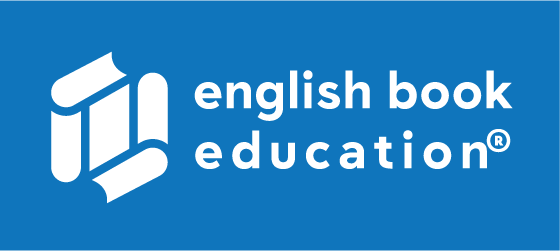 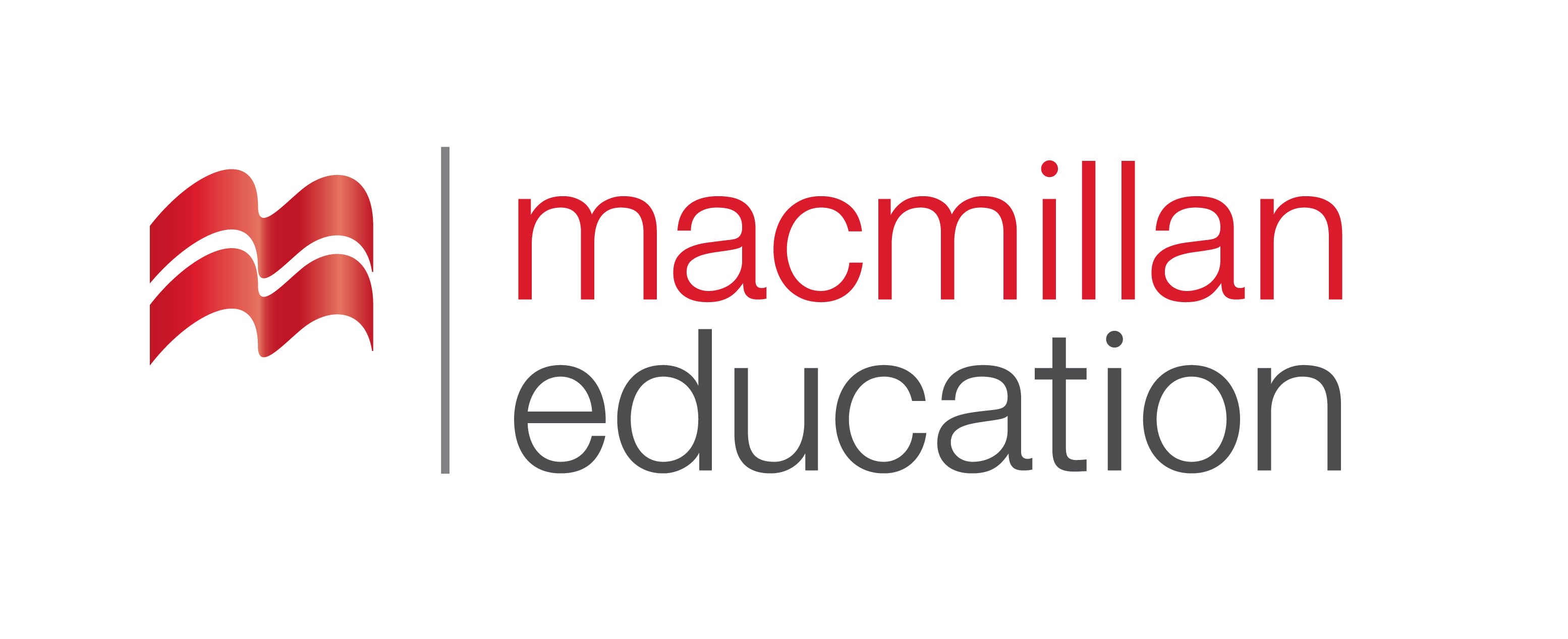 Reading Comprehension
წაკითხულის გააზრება
Sea turtles only use their sight and smell to find places.
False
It is now believed that sea turtles learn and remember the particular magnetic “address” of their birthplace.
[Speaker Notes: Tip 1. 
open-minded
Confident
Honest 
Listening

Tip 2.

Coragous
Not being scared
Never give up 
Strong willed 

Tip 3

Responsible 
Thoughtful
High spirited]
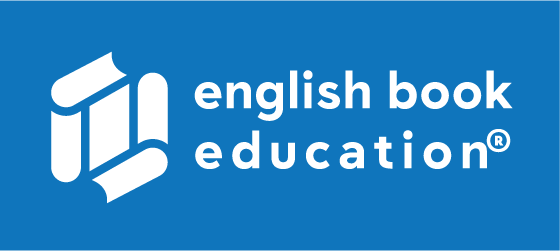 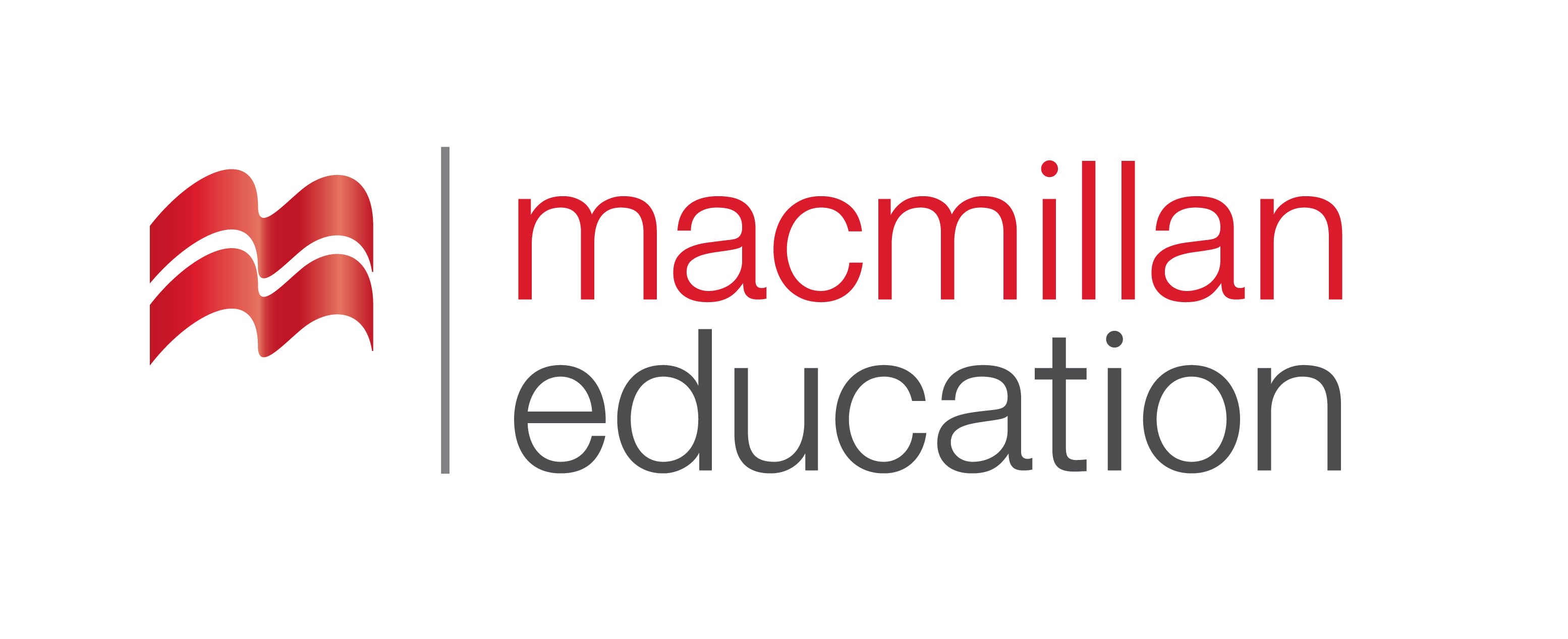 Reading Comprehension
წაკითხულის გააზრება
Home pigeons are skilled at using different methods of navigation.
True
Pigeons seem adept at using a variety of methods for navigation.
[Speaker Notes: Tip 1. 
open-minded
Confident
Honest 
Listening

Tip 2.

Coragous
Not being scared
Never give up 
Strong willed 

Tip 3

Responsible 
Thoughtful
High spirited]
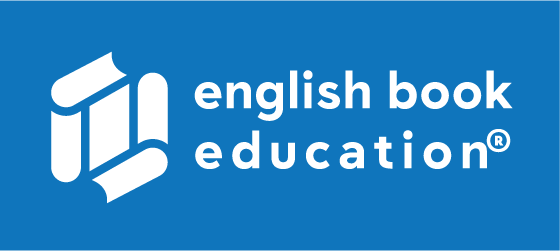 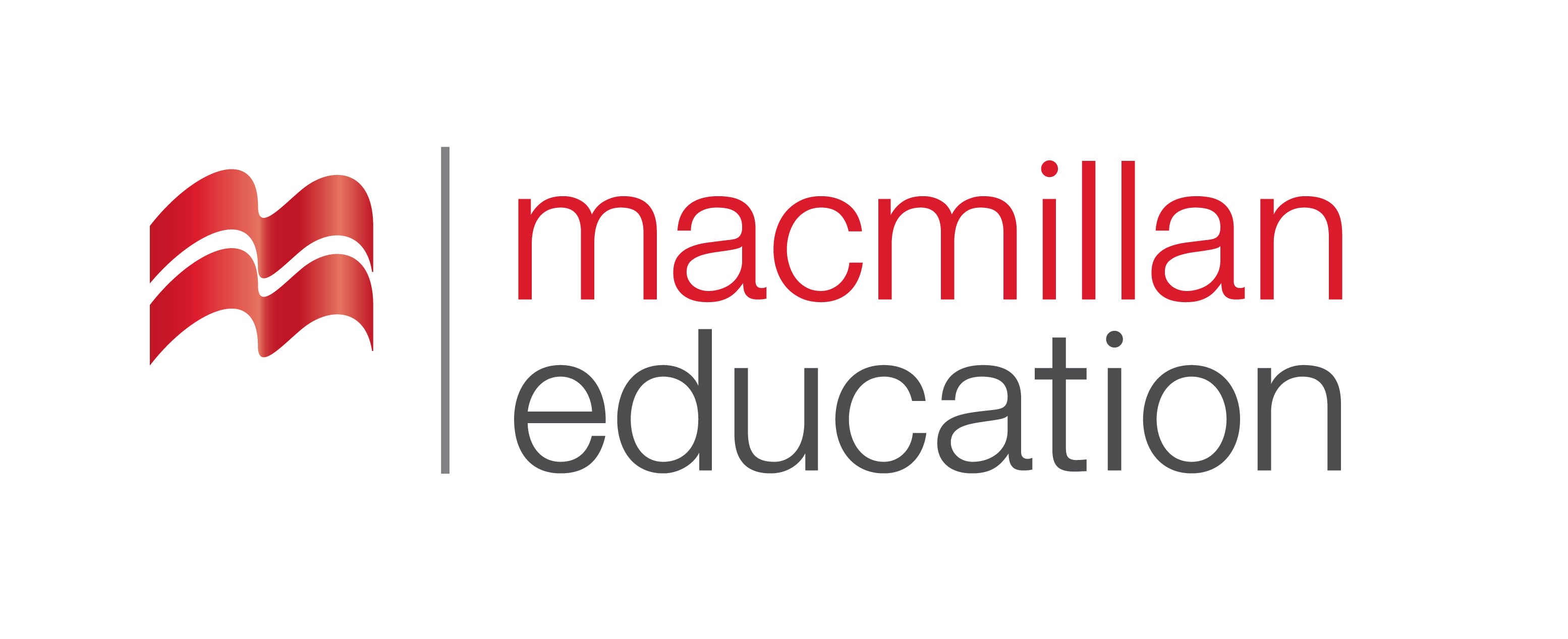 Reading Comprehension
წაკითხულის გააზრება
Infrasound is high frequency sound that can be heard by all animals.
False
Another navigational tool that pigeons may use is infrasound. These are very low frequency sounds that can travel thousands of miles and can only be heard by some animals.
[Speaker Notes: Tip 1. 
open-minded
Confident
Honest 
Listening

Tip 2.

Coragous
Not being scared
Never give up 
Strong willed 

Tip 3

Responsible 
Thoughtful
High spirited]
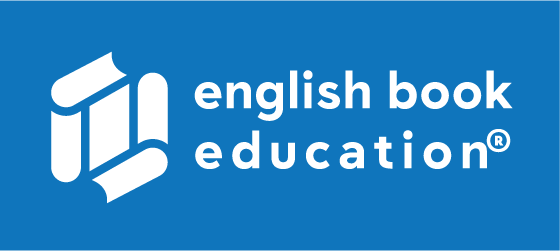 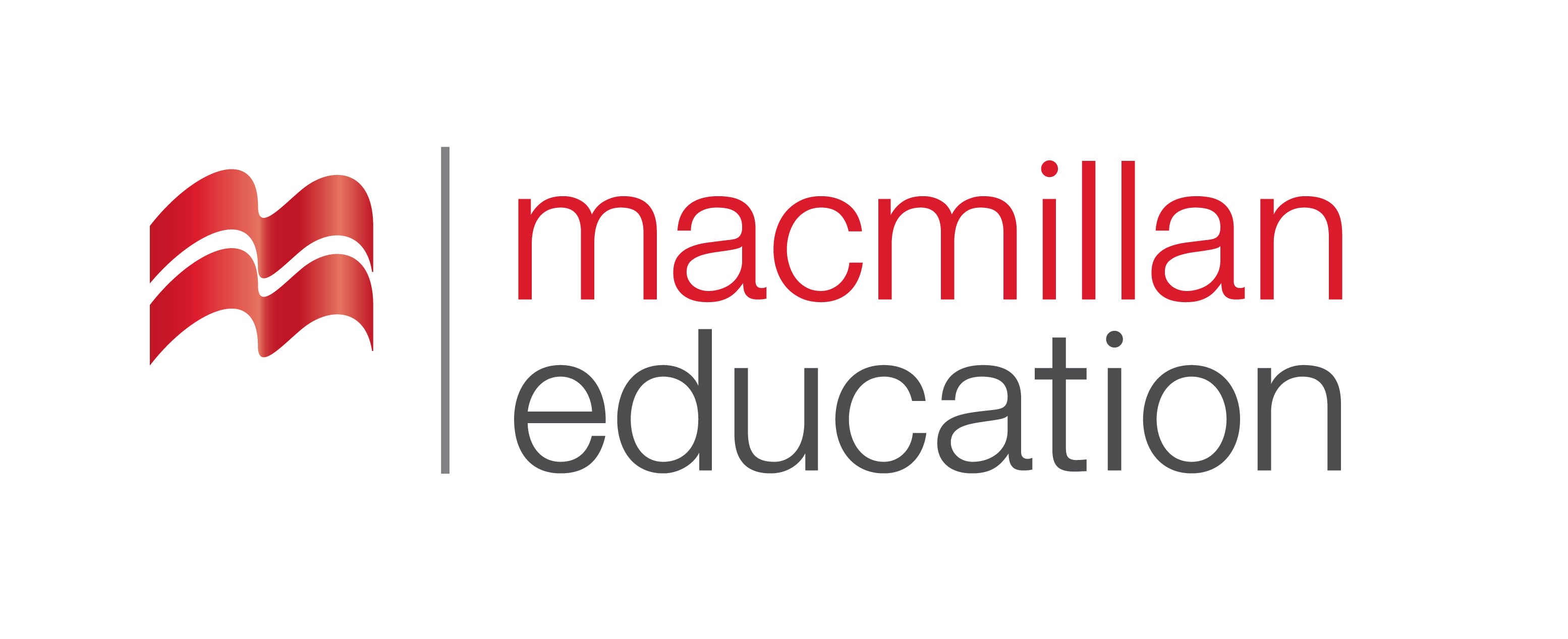 Grammar
გრამატიკა
NOUN CLAUSES: EMBEDDED QUESTIONS
[Speaker Notes: წინადადებაში shows ზმნა აჩვენებს გამოხატავს ახლანდელ მარტივ დროს.

ახლანდელი მარტივი დრო გამოხატავს მოქმედებებს რომელიც მეორდება,  

მუდმოვ სიტუაციებს, ყველასათვის ცნობილ ჭეშმარიტებებს, ჩვეულ მოქმედებებს.]
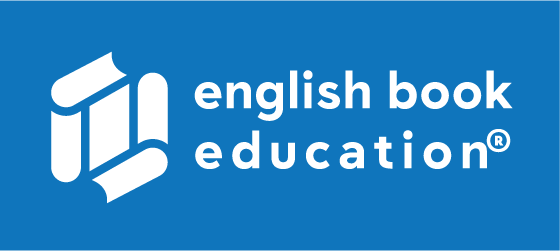 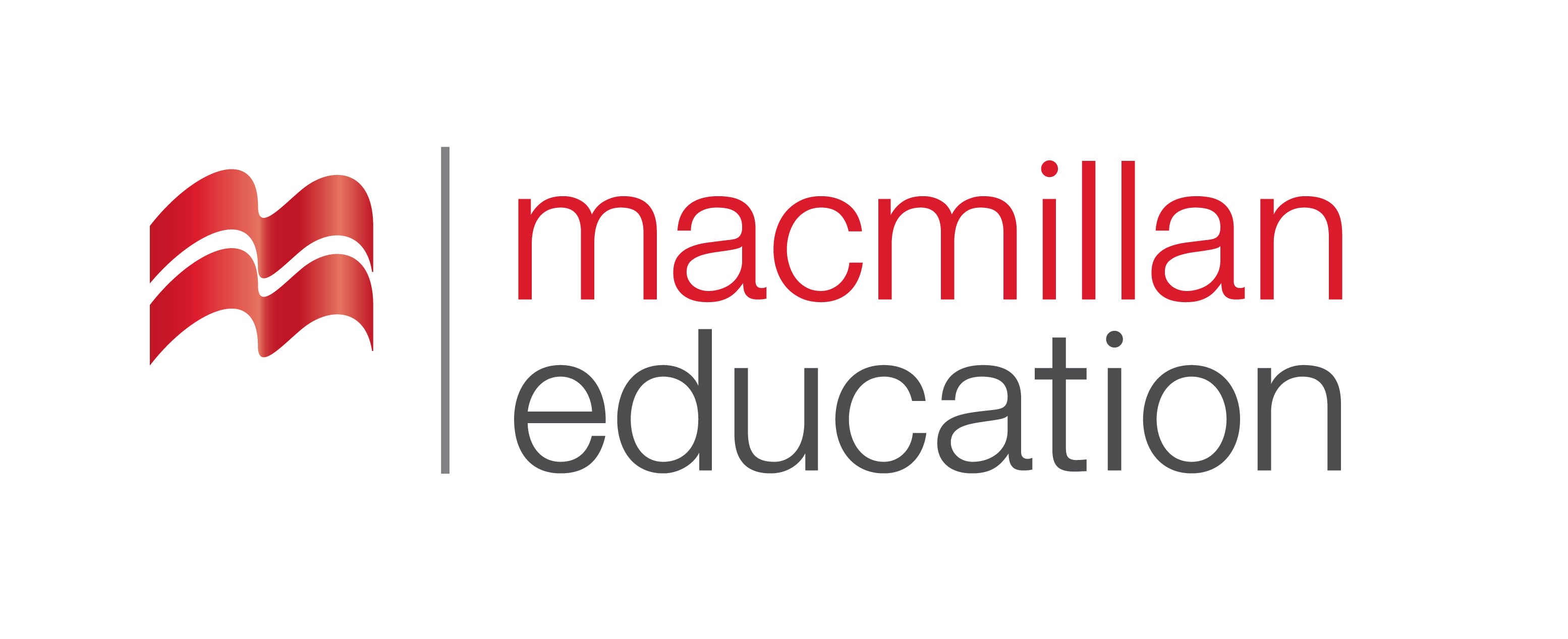 Grammar
გრამატიკა
We can use embedded questions to ask a question more politely or indirectly, or to talk about what someone knows or remembers.
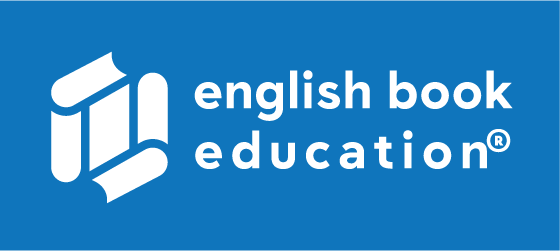 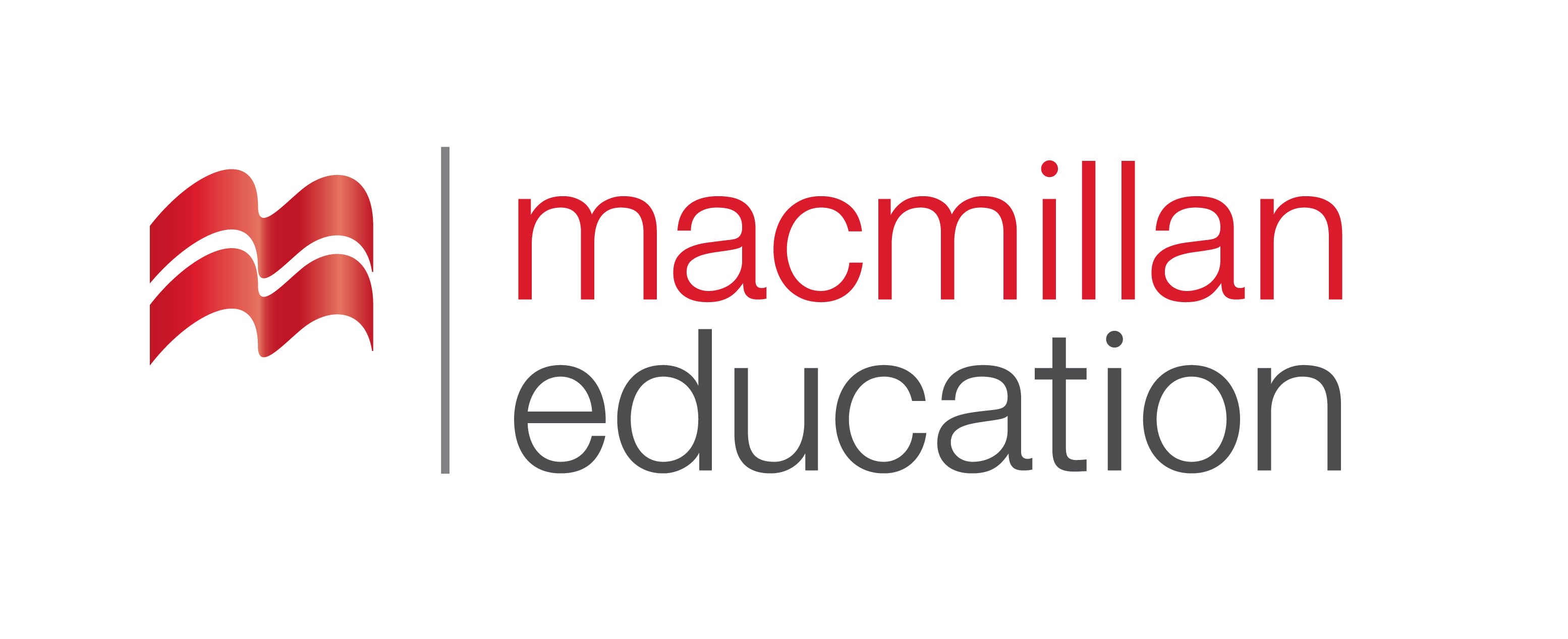 Grammar
გრამატიკა
Embedded questions begin with expressions such as: Can you tell me….? Do you know….?and I was wondering….
Do you know where those things are from originally? (Where are they from originally?)
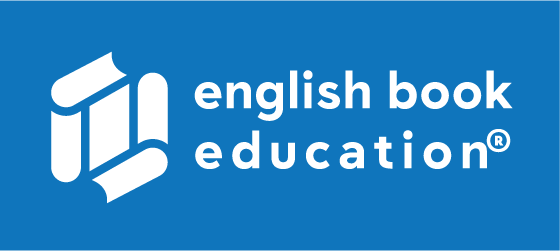 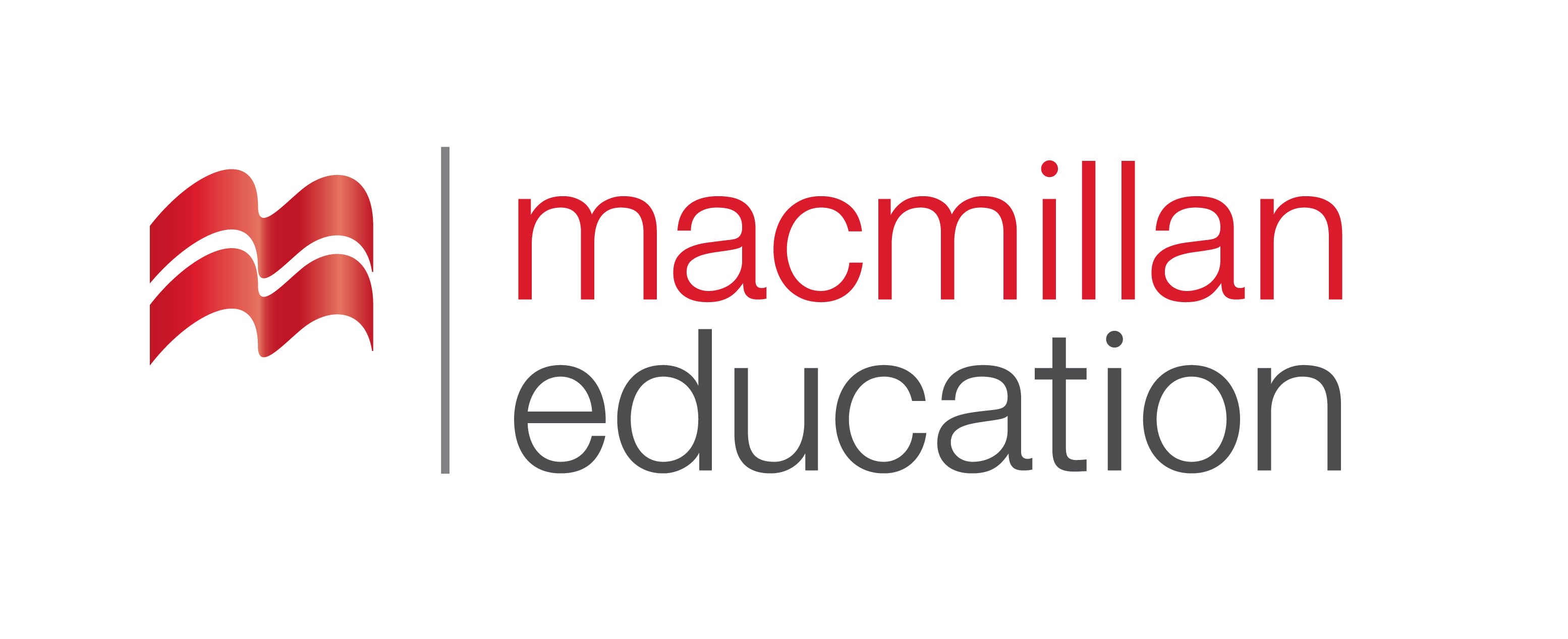 Grammar
გრამატიკა
Embedded questions use statement word order.
I was wondering why so many people move to cities. (Why do so many people move to cities?)
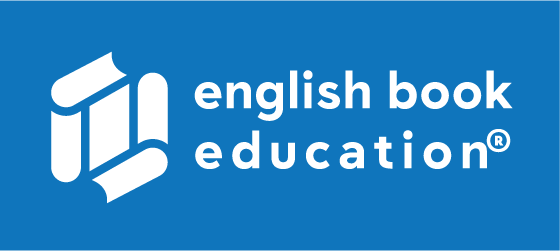 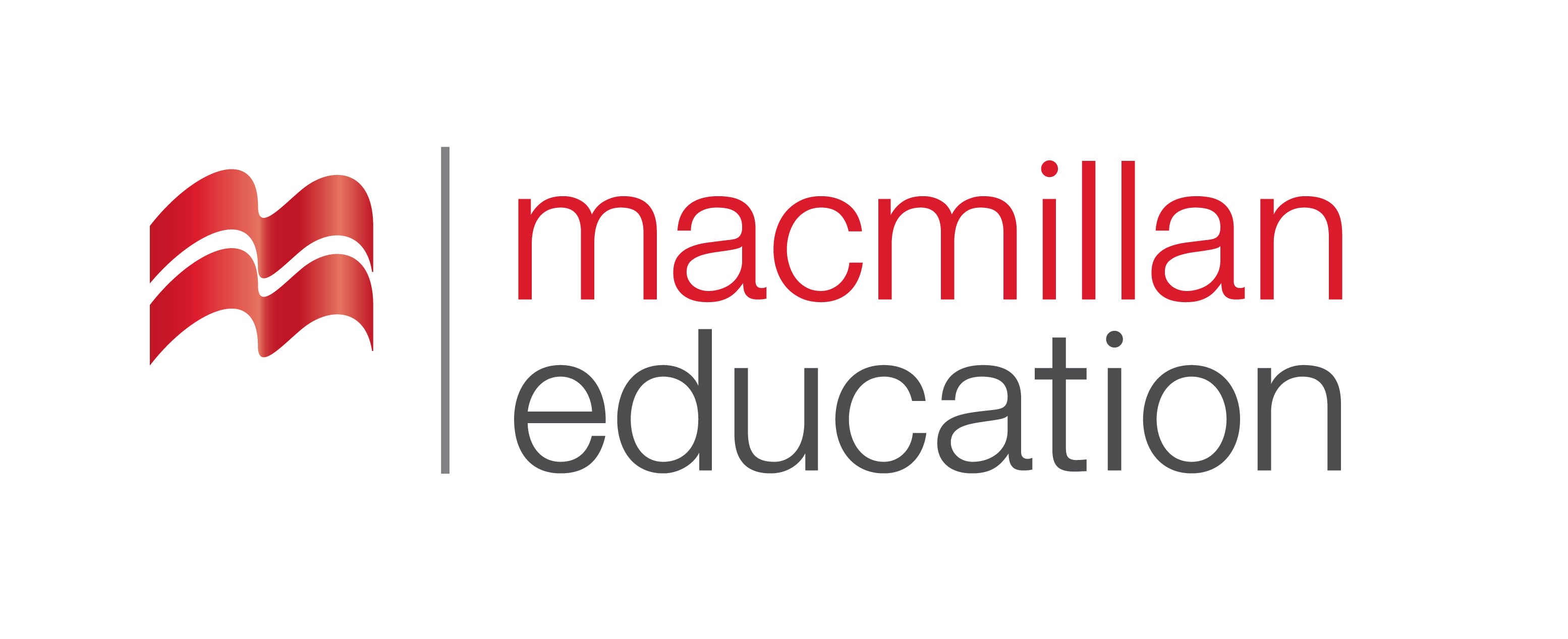 Grammar
გრამატიკა
•	In embedded questions with be, the verb changes position.
•	In yes/no embedded questions, we use if or whether in place of question words.
Peter wants to know whether there is one main cause of urbanisation. (Is there one main cause of urbanisation?)
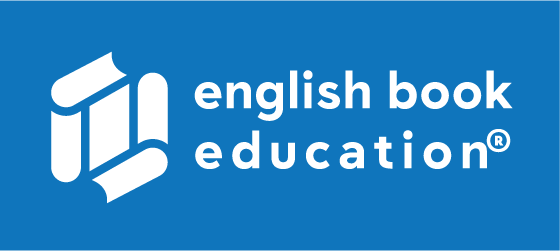 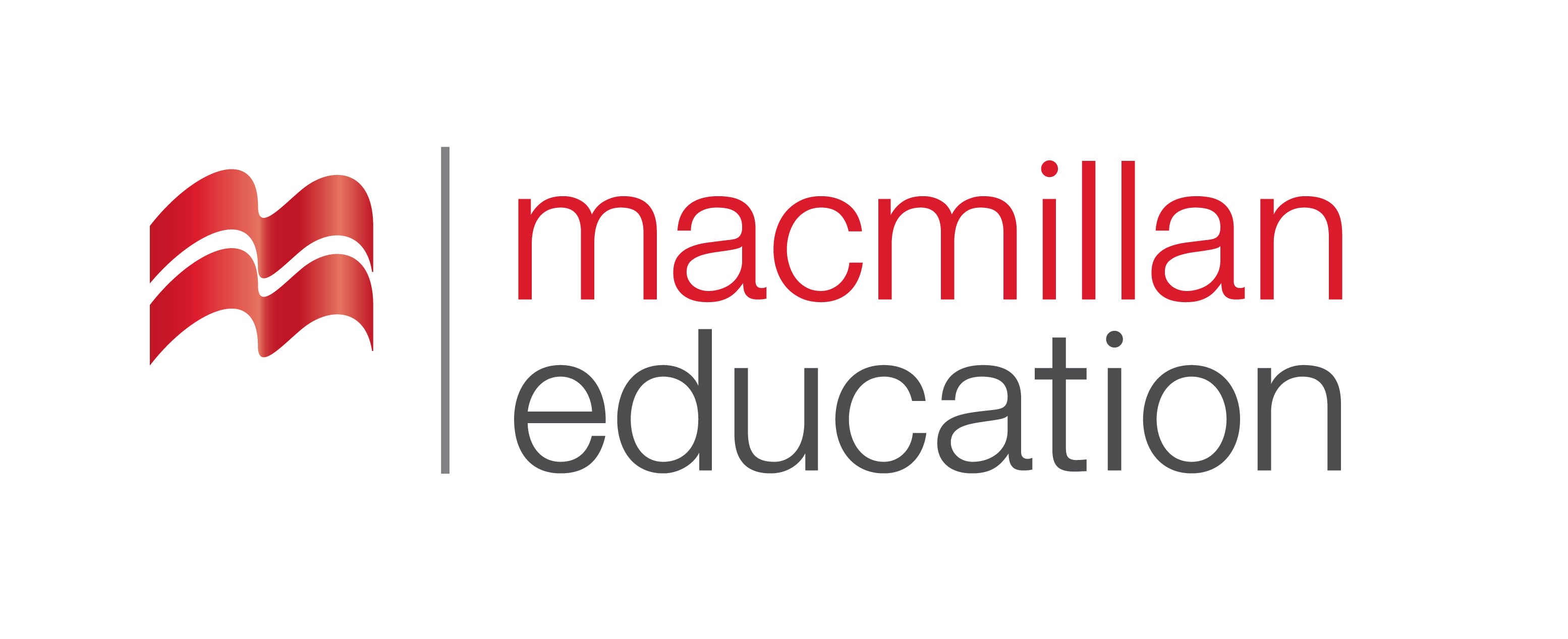 Grammar Activity
გრამატიკის დავალება
Are you interested in animal life? (Can you tell me..)
Can you tell me if you are interested in animal life?
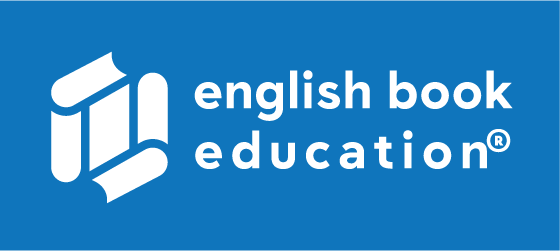 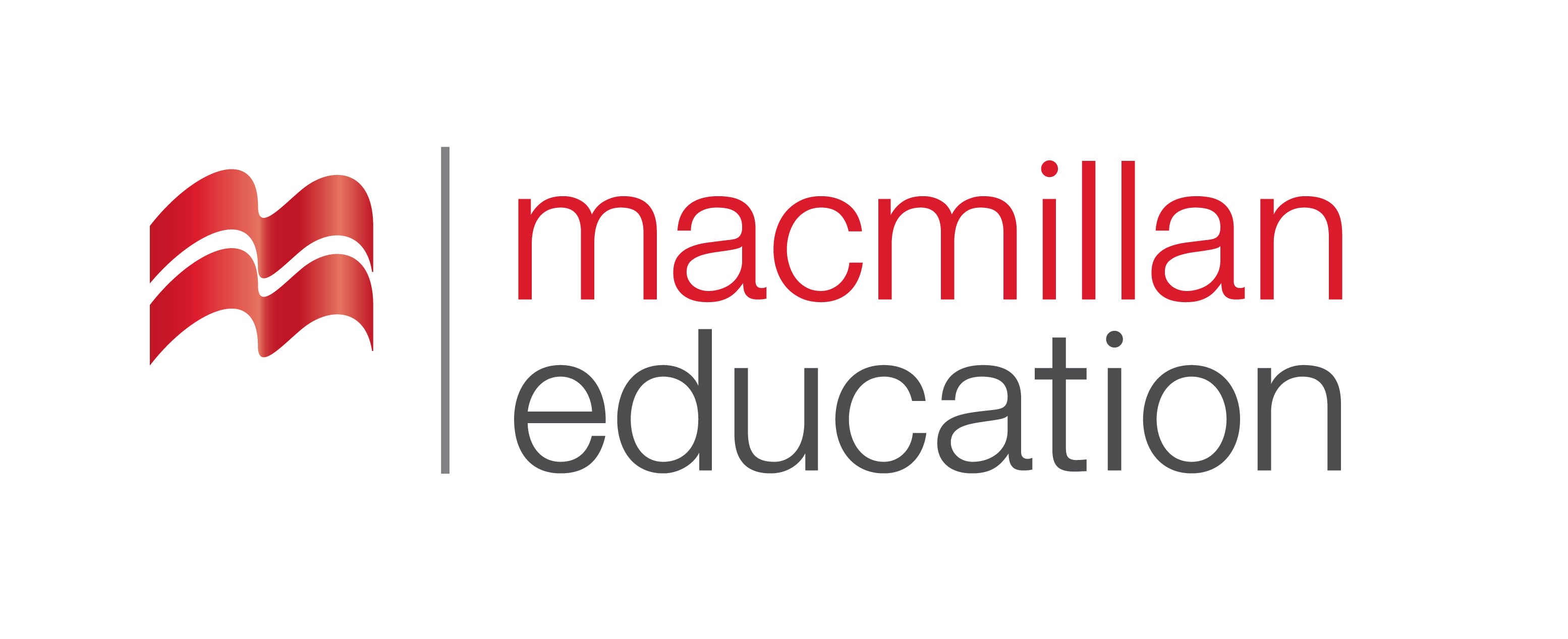 Grammar Activity
გრამატიკის დავალება
Where do wild animals live?  (I was wondering…)
I was wondering where wild animals live.
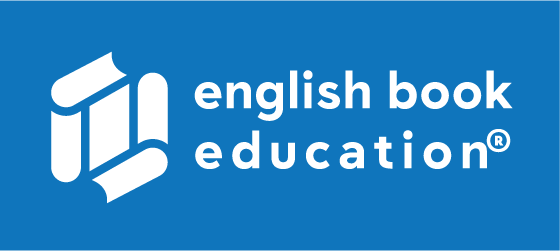 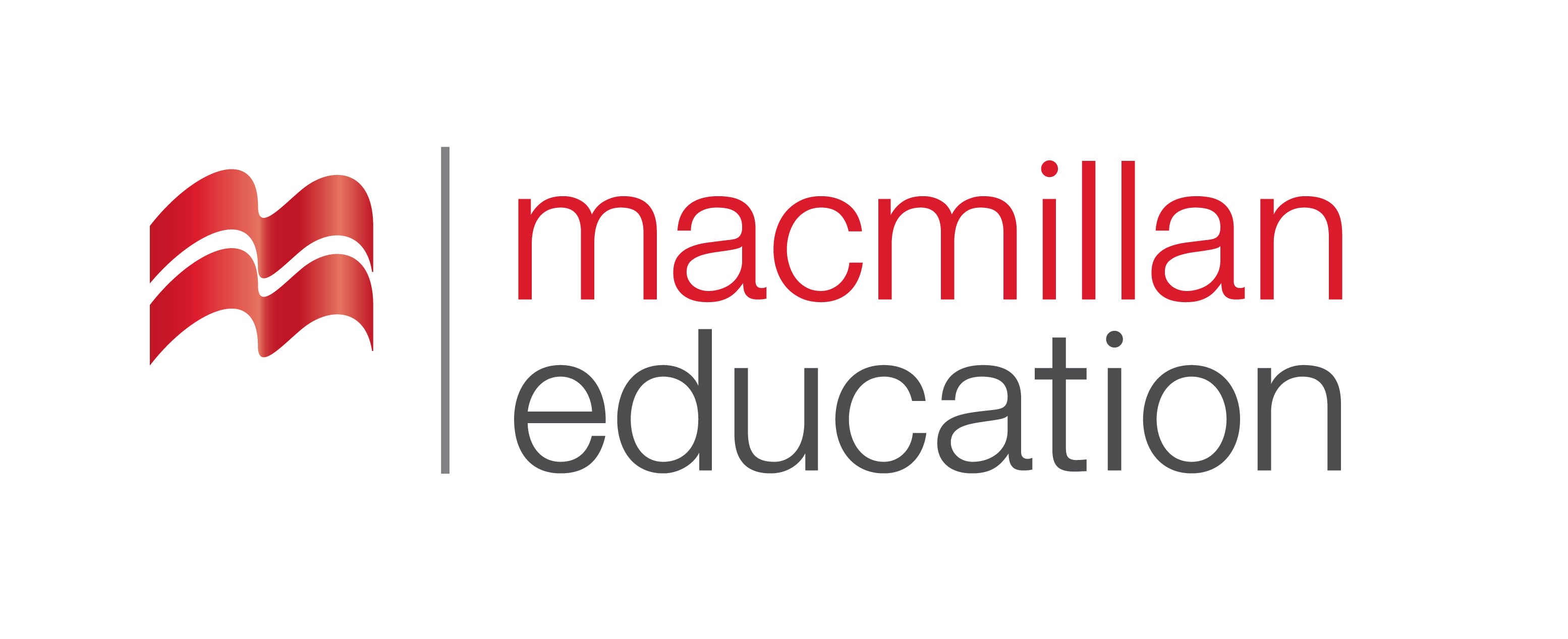 Grammar Activity
გრამატიკის დავალება
What is the reason for the extinction of some species? (I’d like to know…)
I’d like to know what the reason for the extinction of some species is.
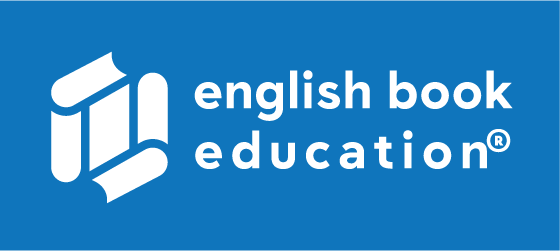 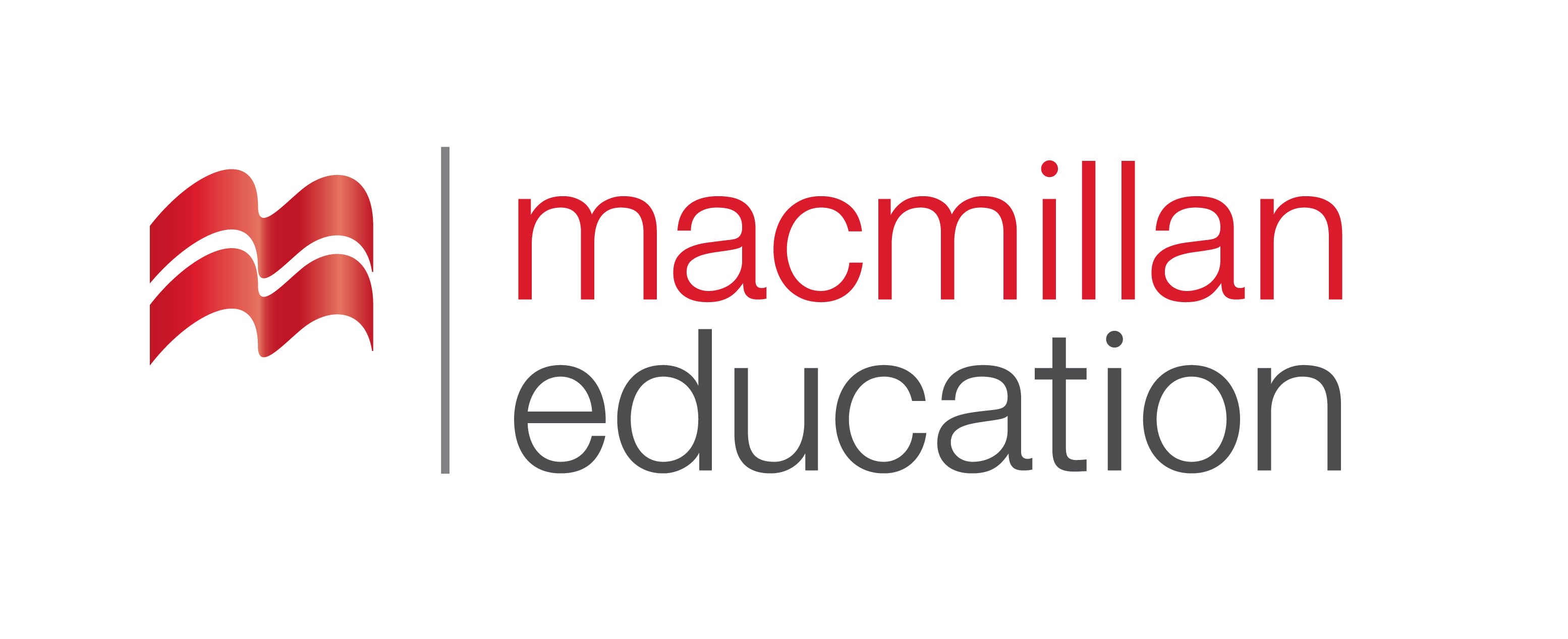 Grammar Activity
გრამატიკის დავალება
Is it possible to save the endangered species? (Can you tell me…)
Can you tell me if it is possible to save endangered species?
Vocabulary
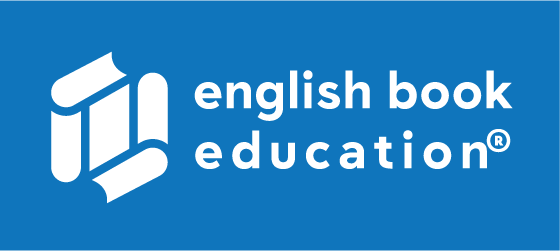 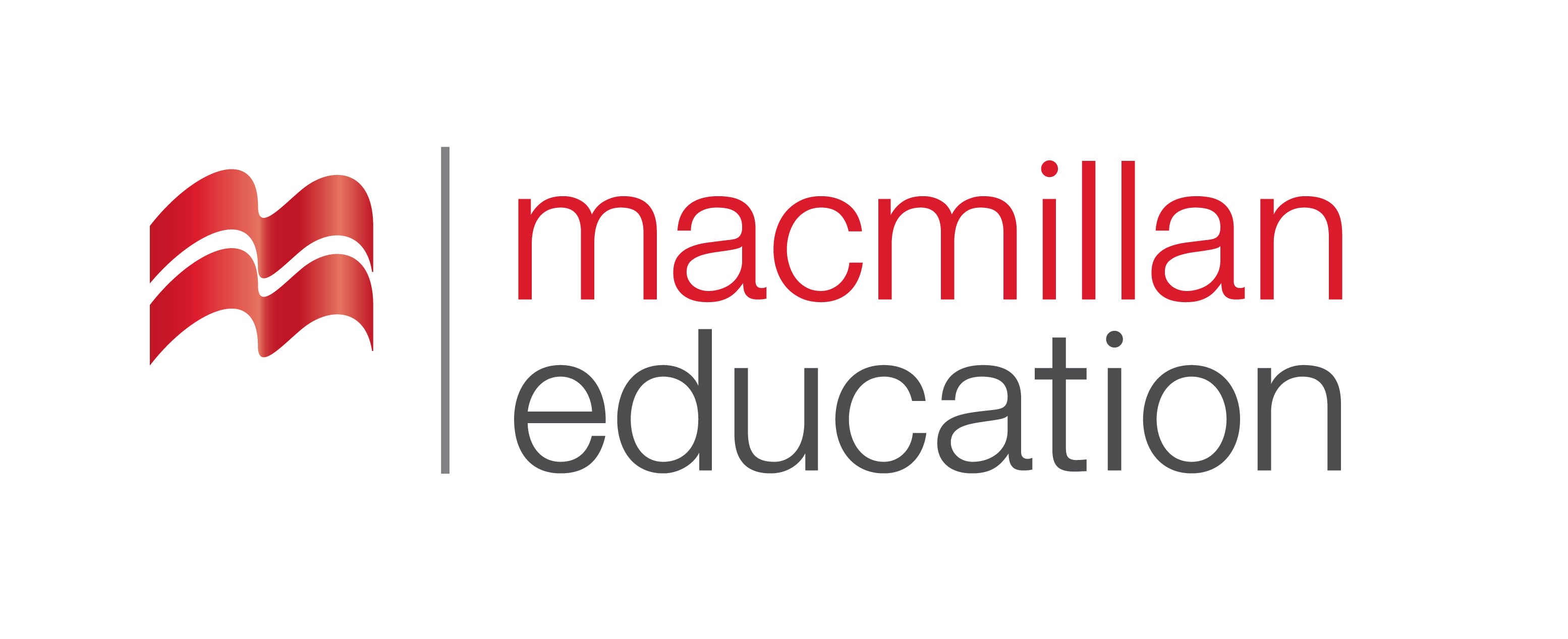 Summary                     
 შეჯამება
Reading  about how animals navigate
Grammar – Noun Clauses: Embedded Questions
Biology
ბიოლოგია
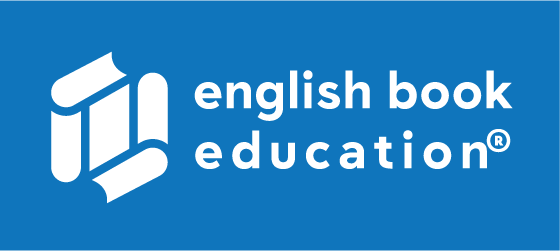 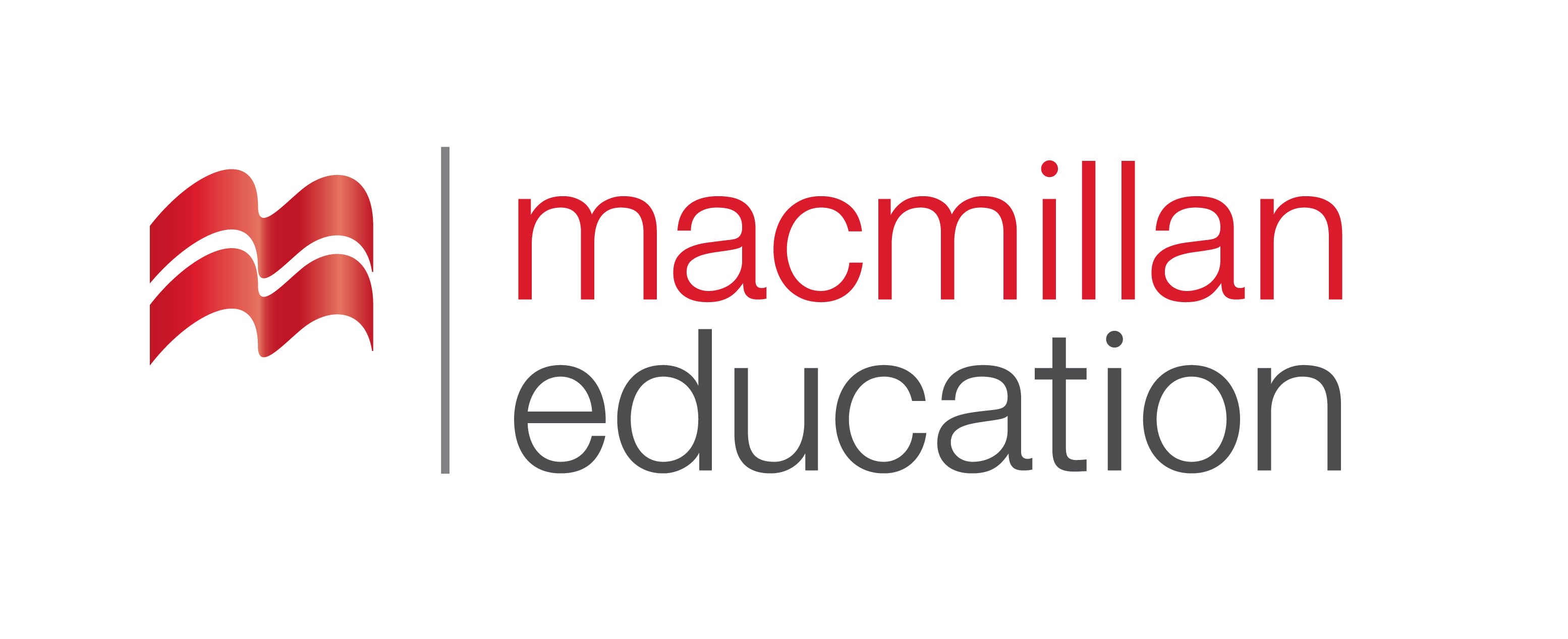 Homework 
საშინაო დავალება
Write about interesting habits and characteristics of animals.
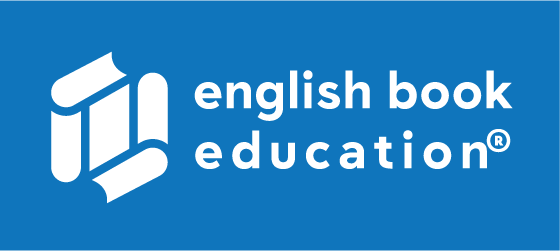 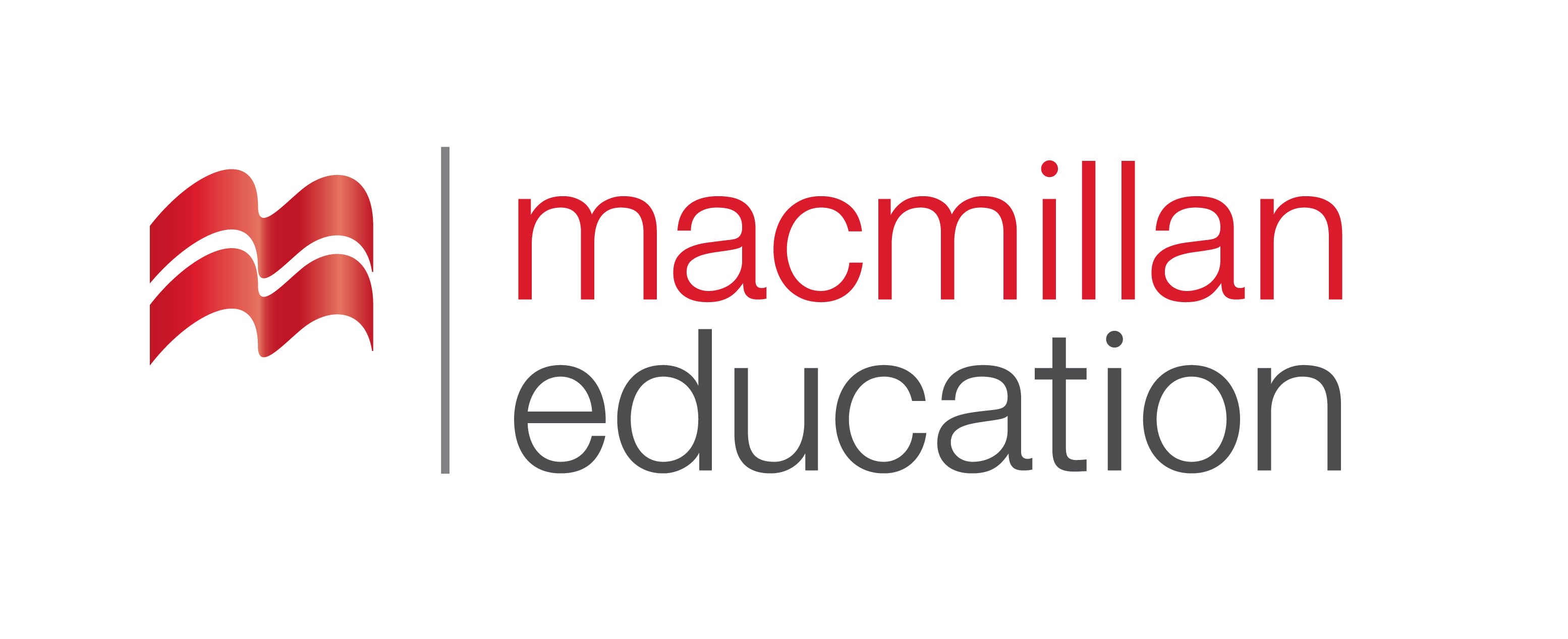 Homework 
საშინაო დავალება
Dogs are well known for being man's best friend, and it turns out that's a relationship that goes back longer than you might expect. According to Guinness World Records, the oldest known breed of domesticated dog goes all the way back to 329 BC. "Saluki dogs were revered in ancient Egypt, being kept as royal pets and being mummified after death," they note. "There are carvings found in Sumer (present-day southern Iraq) which represent a dog, closely resembling a saluki, which date back to 7000 BC.” Cats have also been hanging around humans for thousands of years. Guinness World Records reports that we've been domesticating cats for 9,500 years. Proof of this came in 2004 when the "bones of a cat were discovered in the neolithic village of Shillourokambos on Cyprus. The position of the cat in the ground was next to the bones of a human, whose similar state of preservation strongly suggests they were buried together."